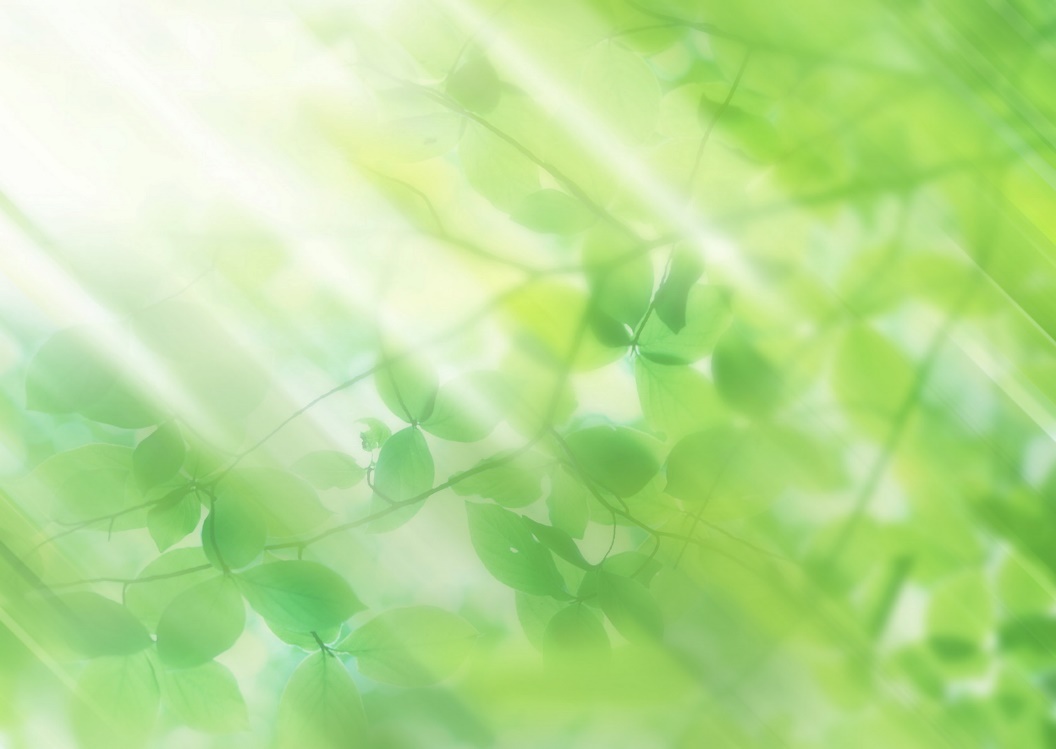 В гостях у ёжика  Топтыжки
В гости к ёжику Топтыжке пришли ребятишки. Он показал и рассказал, что такое  лес. Рассказал какие бывают растения, деревья и грибы. А потом загадал детям загадки. Помоги отгадать загадки Топтыжки? Объясни как ты догадался.
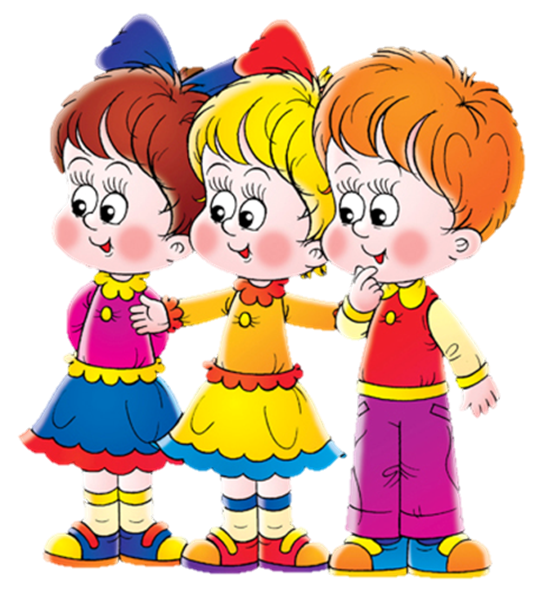 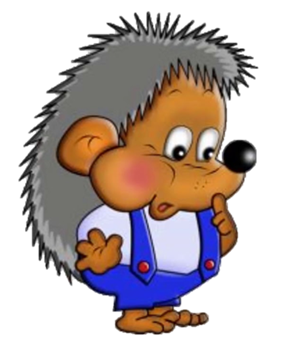 Для детей 4-5 лет
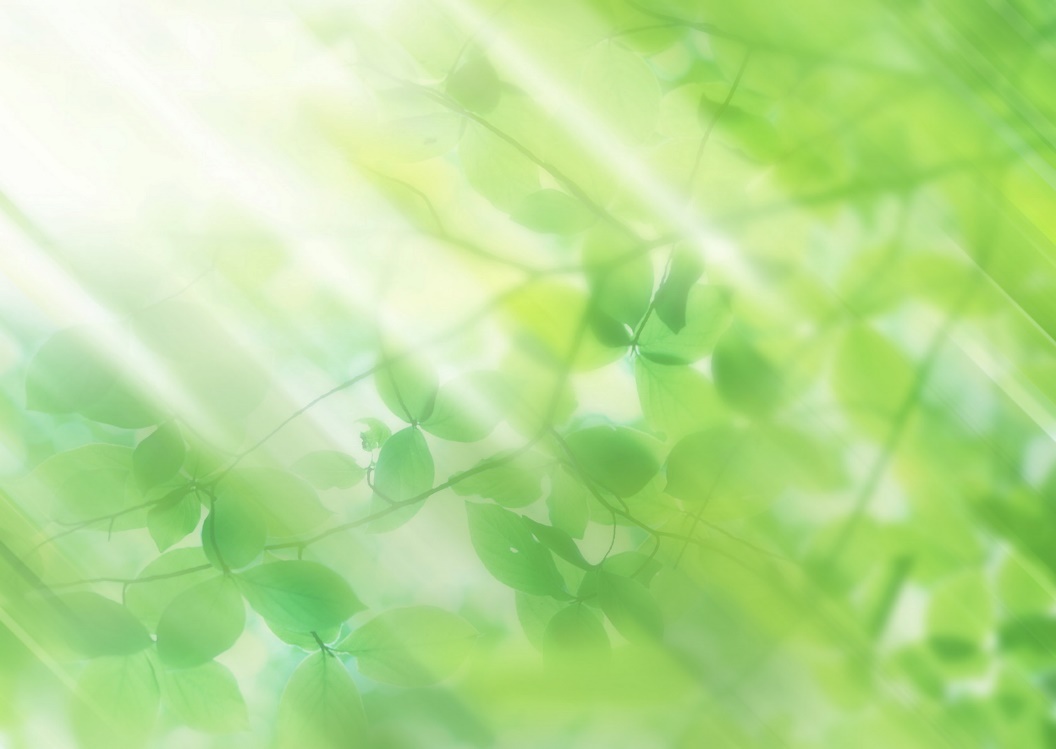 Цель: актуализировать и расширять словарный запас по теме «лес, деревья, кустарники»; формировать грамматический строй речи у дошкольников 4-5 лет
Задачи: 
Отгадывание предметов  по характерным признакам
Развитие словесно-логического мышления
Установление причинно-следственных связей
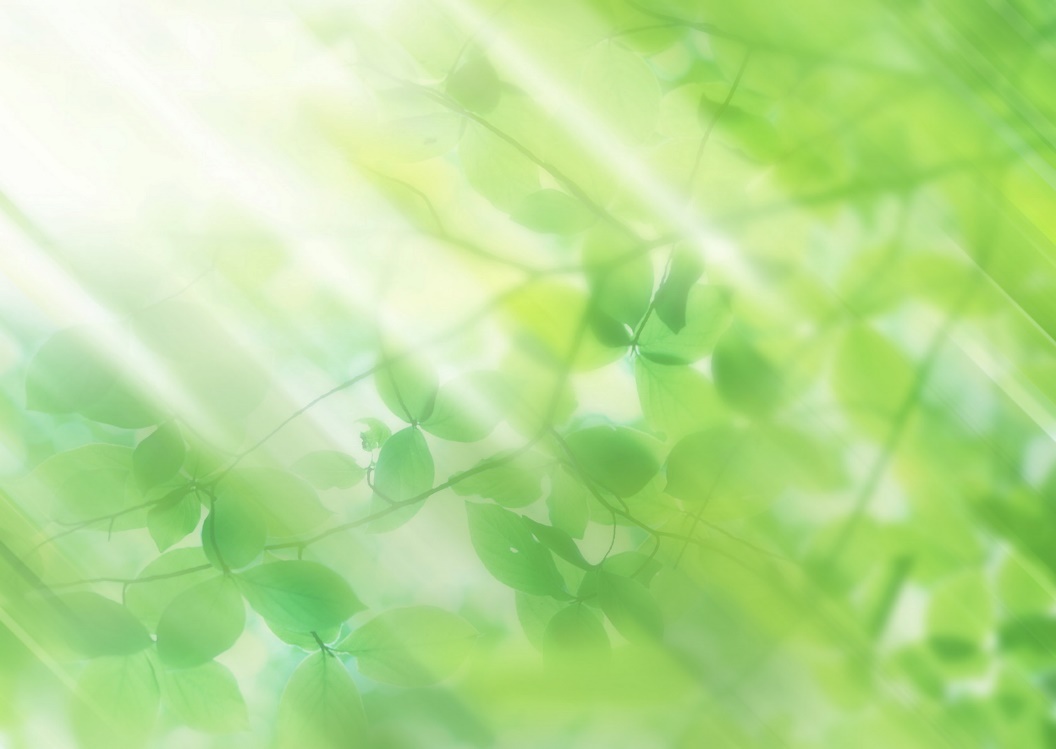 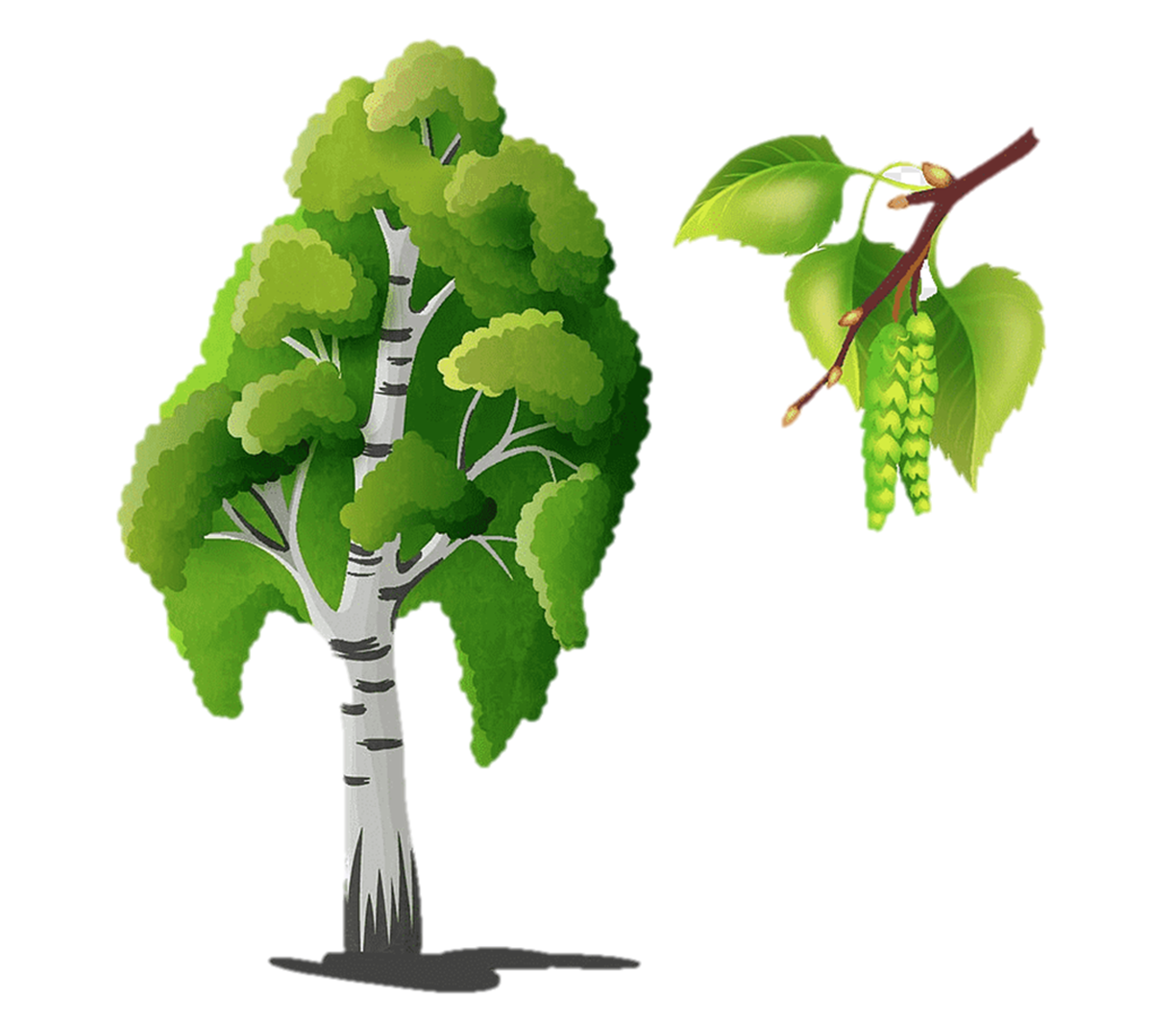 Белоствольные красавицы
Дружно встали у дорожки,
Книзу веточки спускаются,
А на веточках сережки.
Берёза
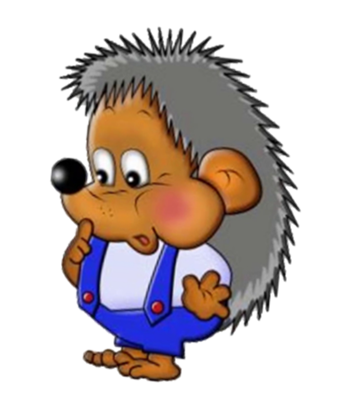 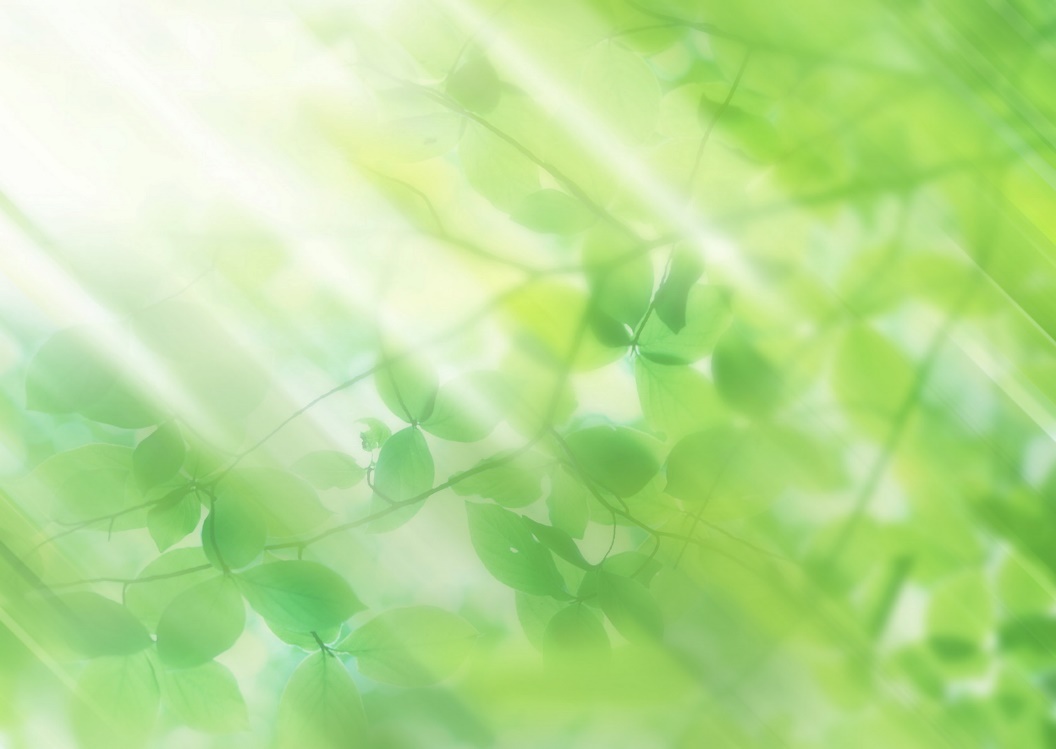 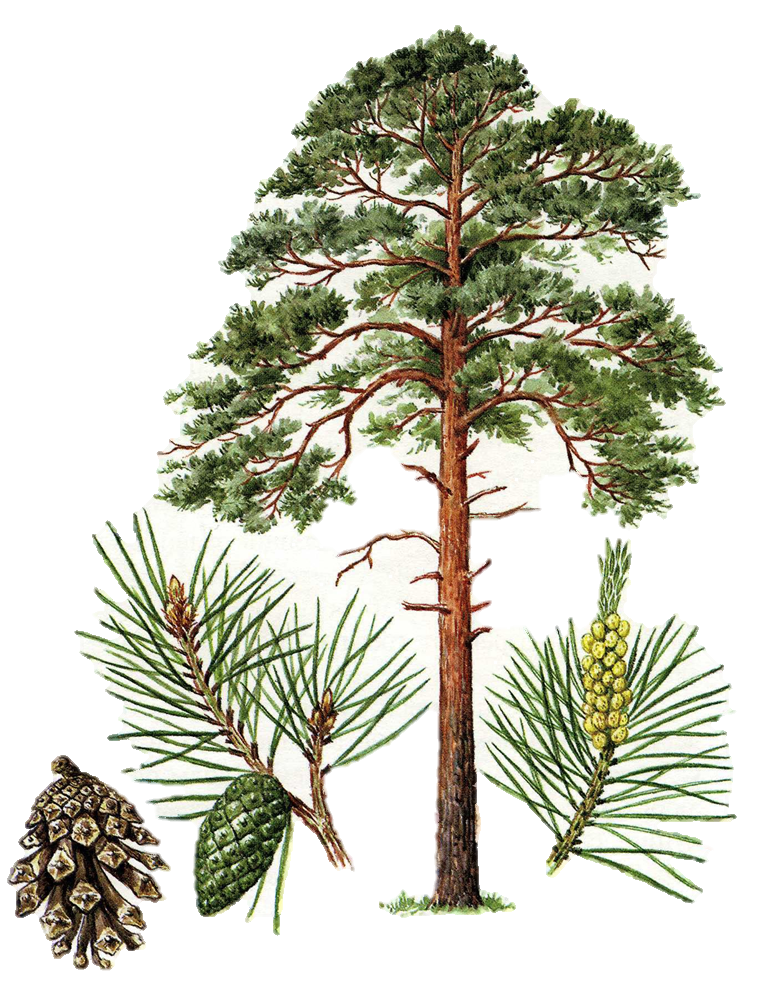 Хоть колюча, но не ёлка,
Подлинней её иголки,
А кора тонка, красна!
Та красавица – ...
Сосна
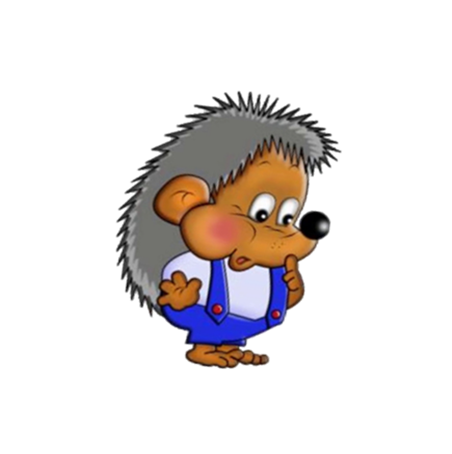 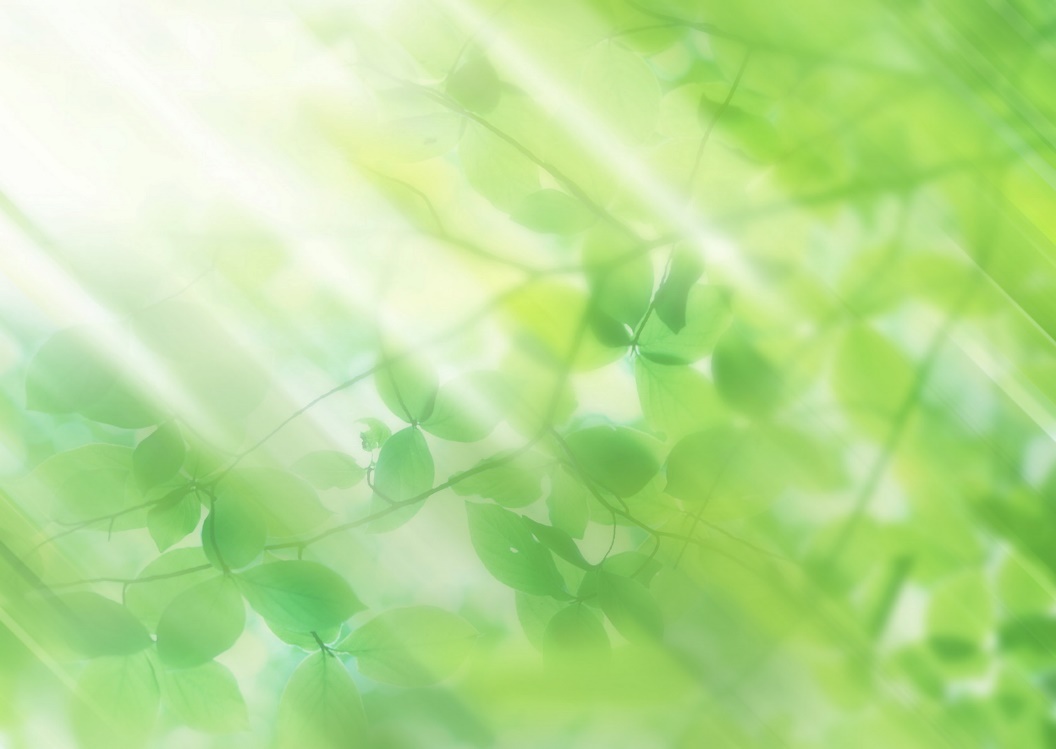 Жёлто – красная одёжка,Каждый листик, как ладошка.Осенью всех ярче он.Догадались? Это …
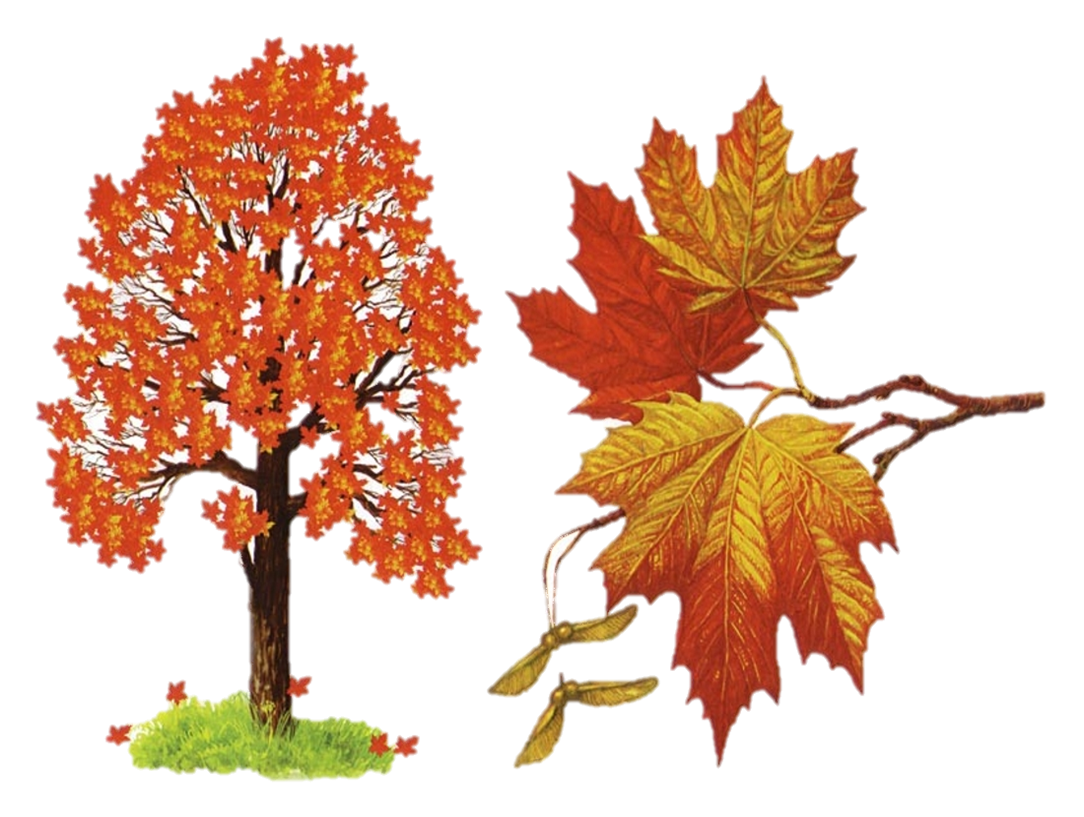 Клён
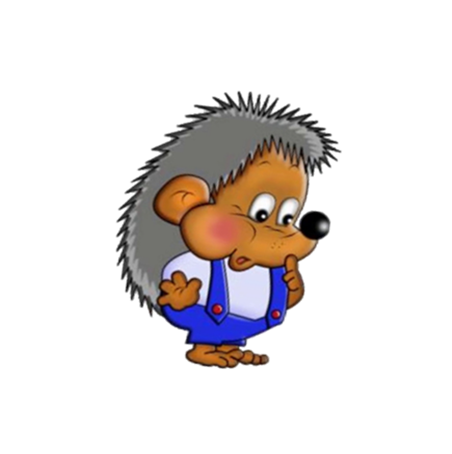 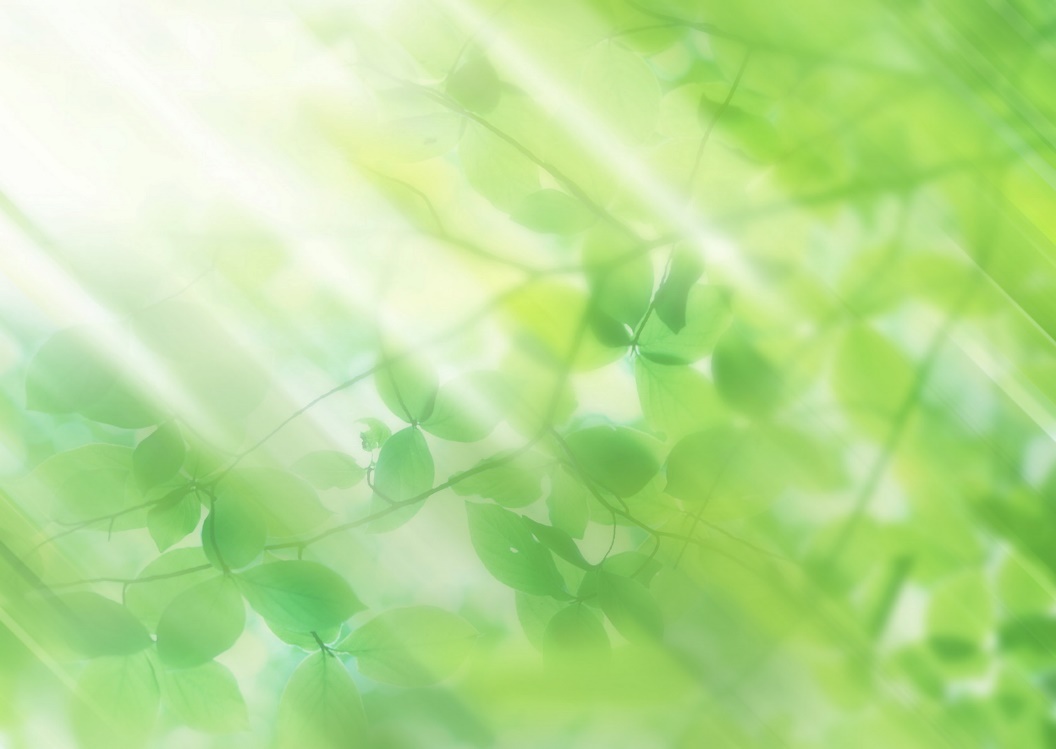 Кудри в речку опустила
И о чем-то загрустила,
А о чем она грустит,
Никому не говорит.
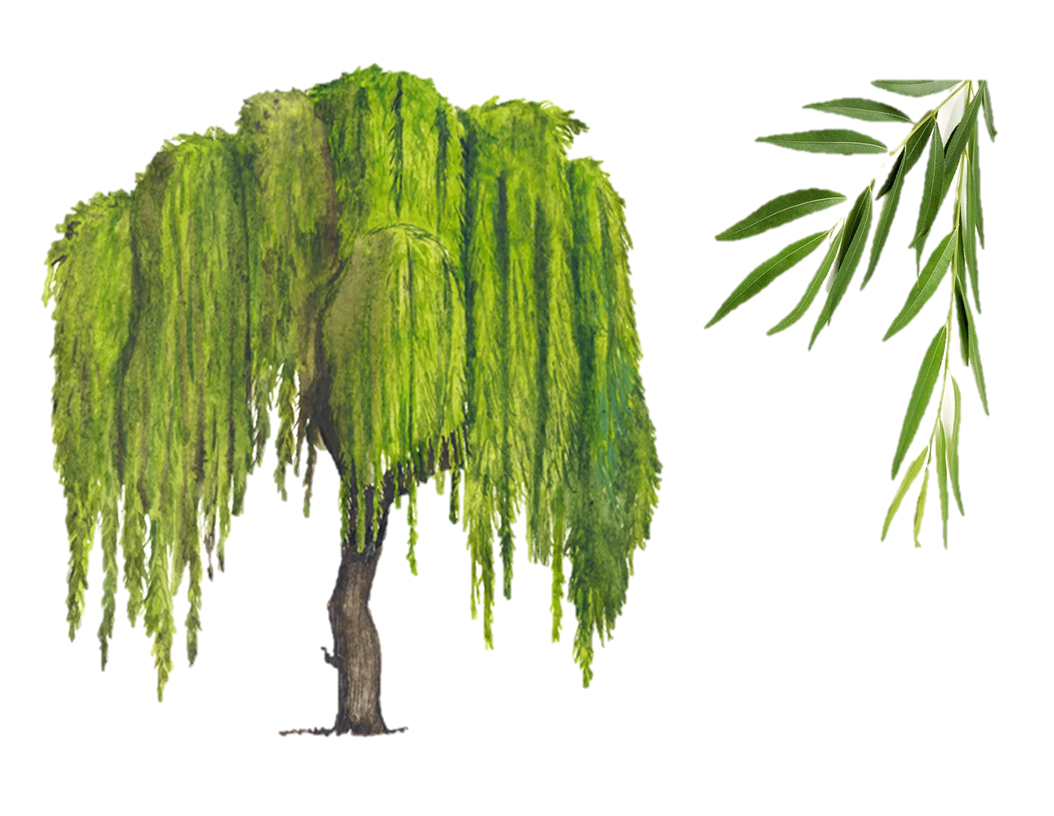 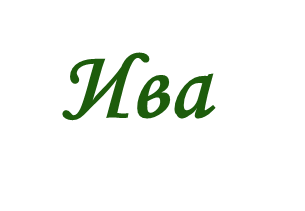 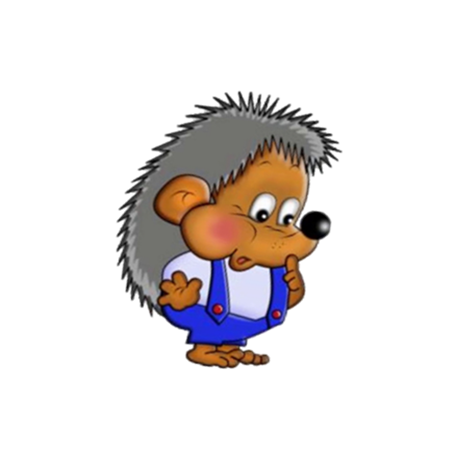 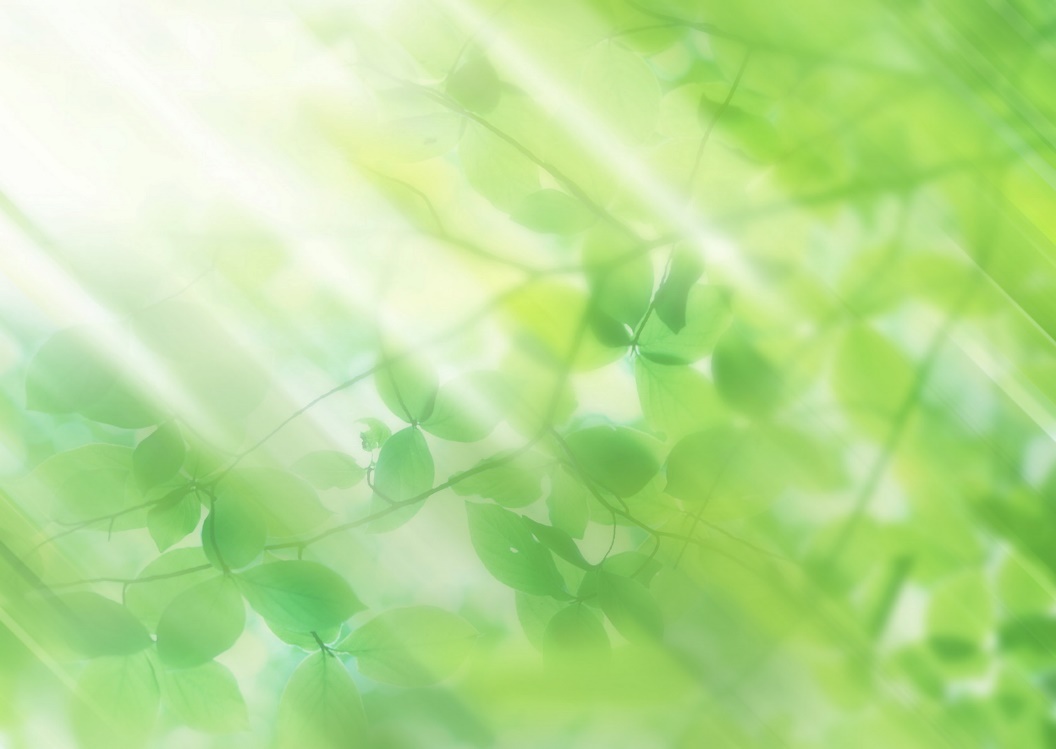 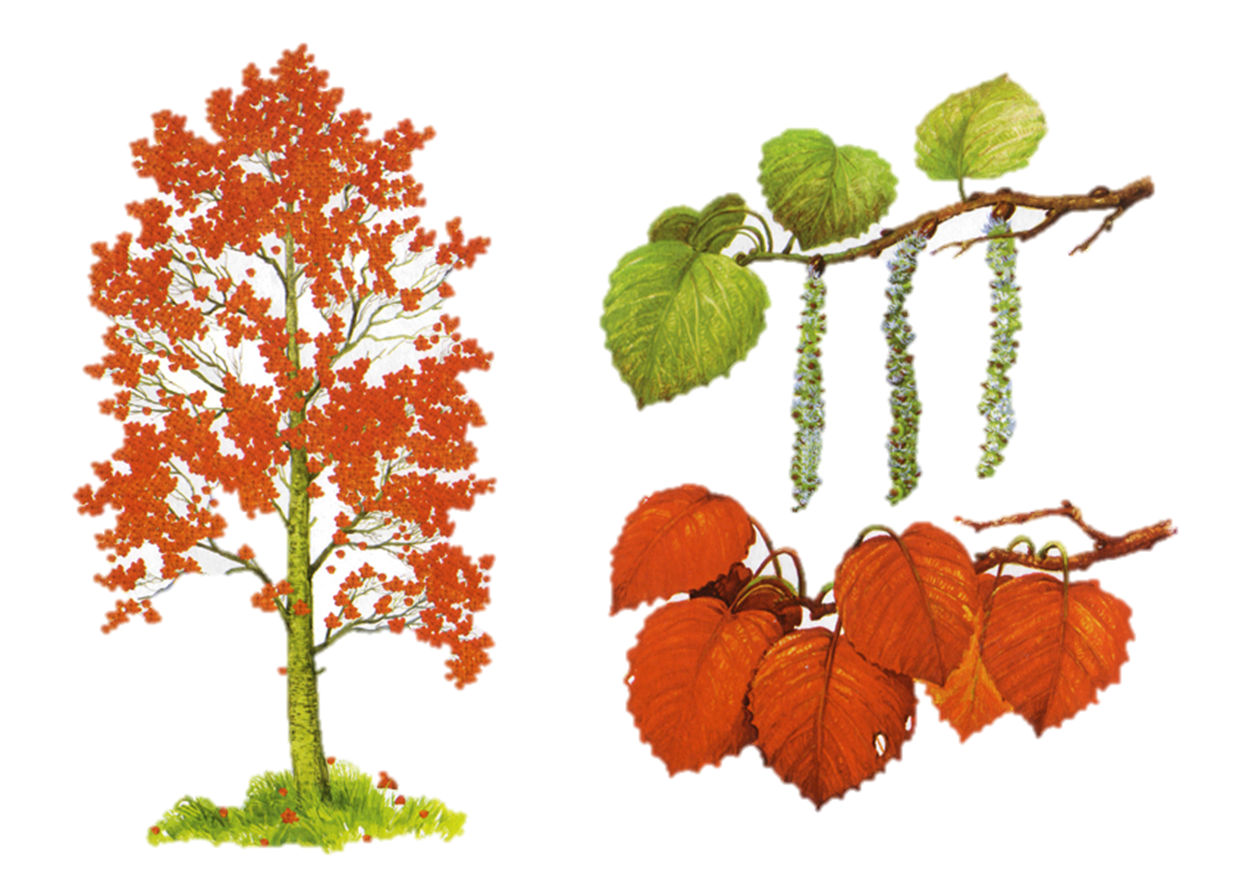 Хоть неплохо я одета,
Бьет озноб меня всегда.
И весной, и жарким летом
Вся дрожу, как в холода.
Осина
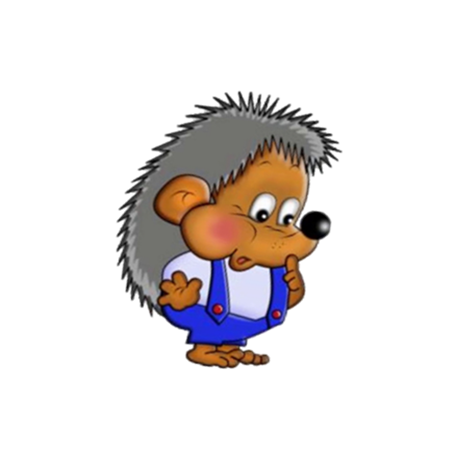 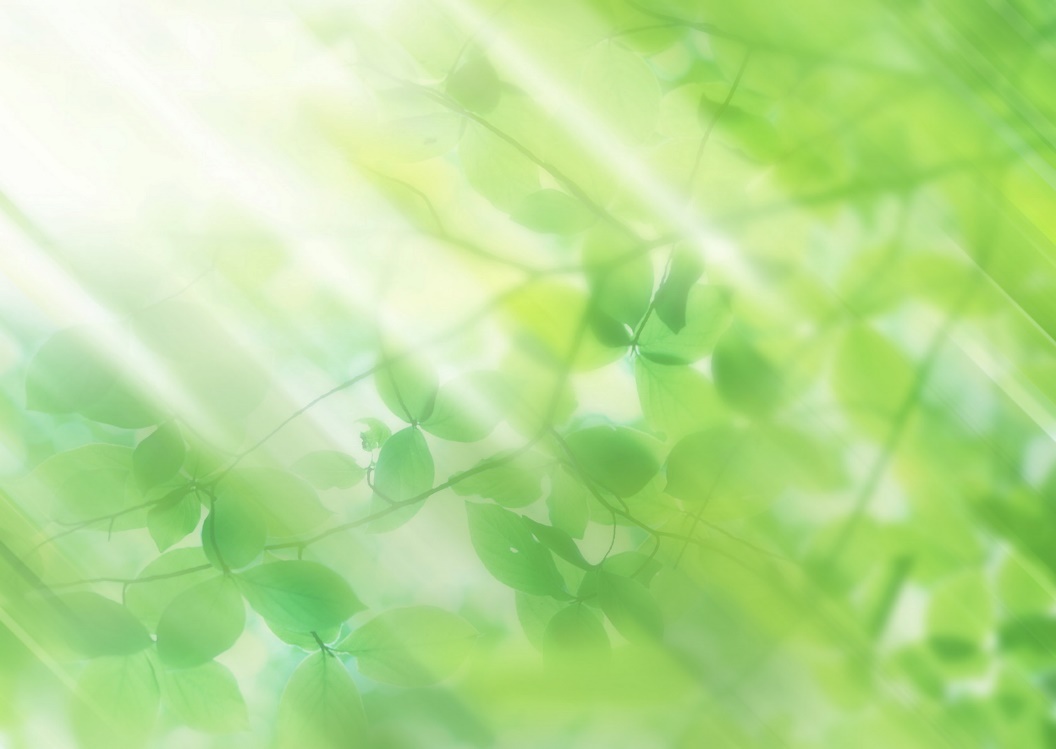 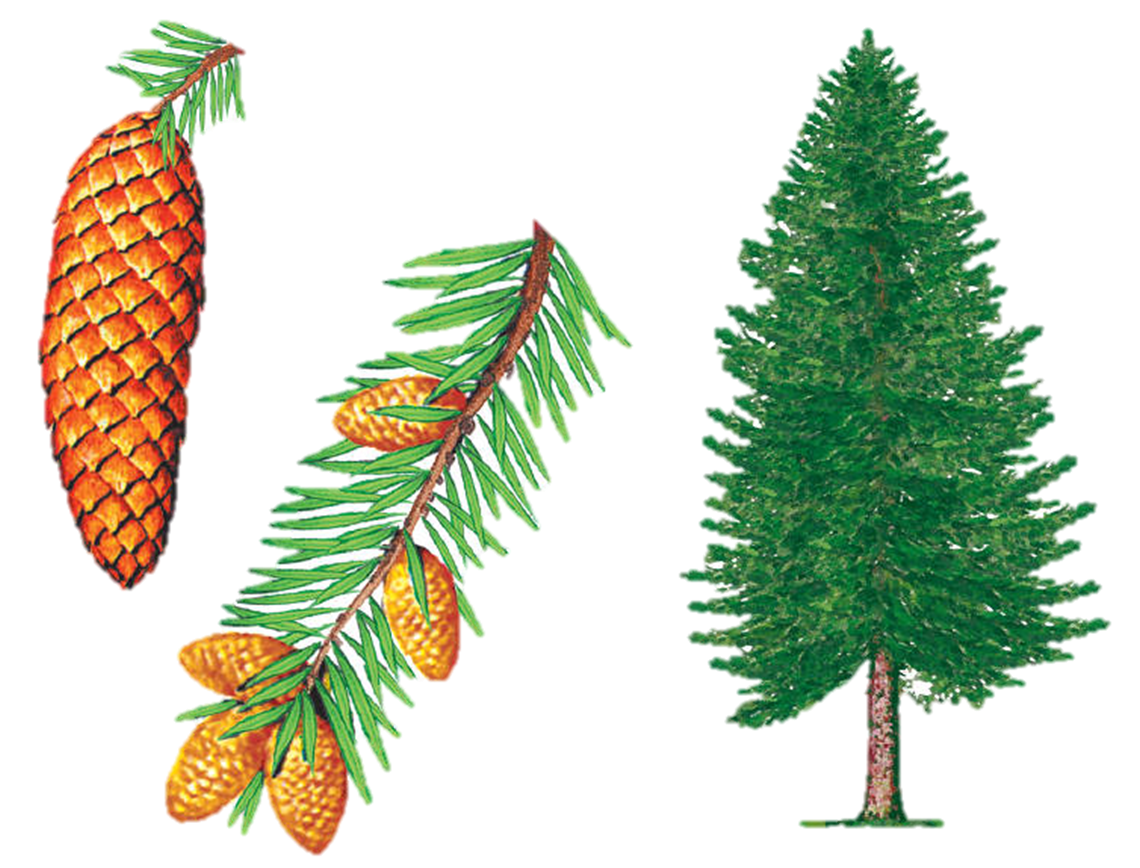 Её всегда в лесу найдёшь –
Пойдем гулять и встретим:
Стоит колючая, как ёж,
Зимою в платье летнем.
Ель
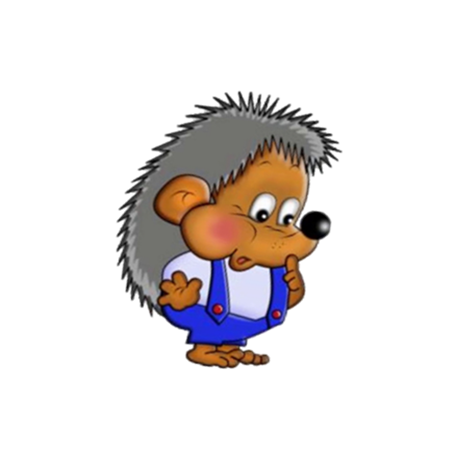 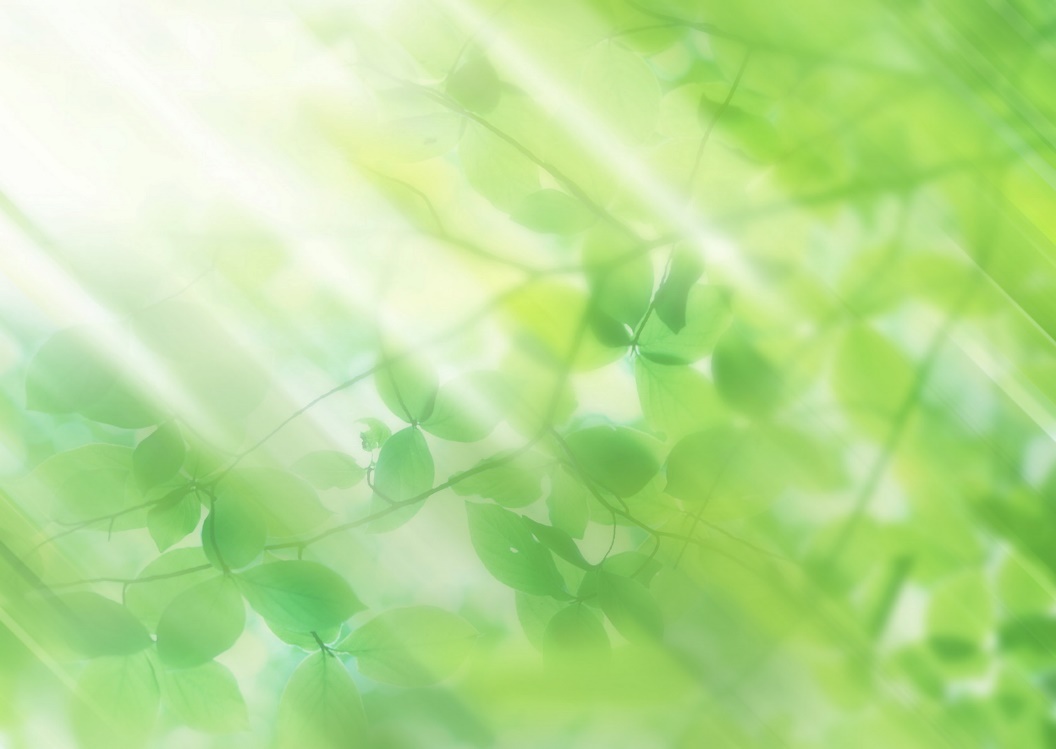 В красной шляпе под осиной
К шляпе жёлтый лист прилип…
Полезай скорей в корзину
Ты съедобный, вкусный гриб.
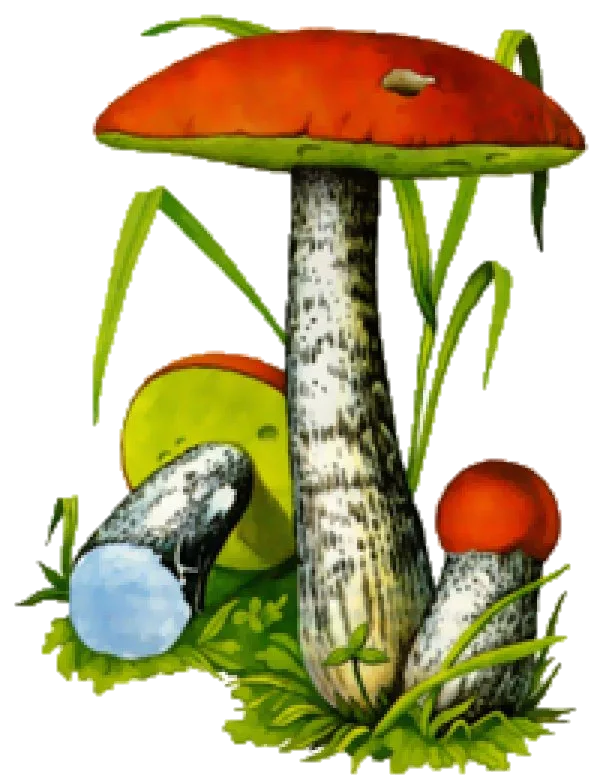 Подосиновик
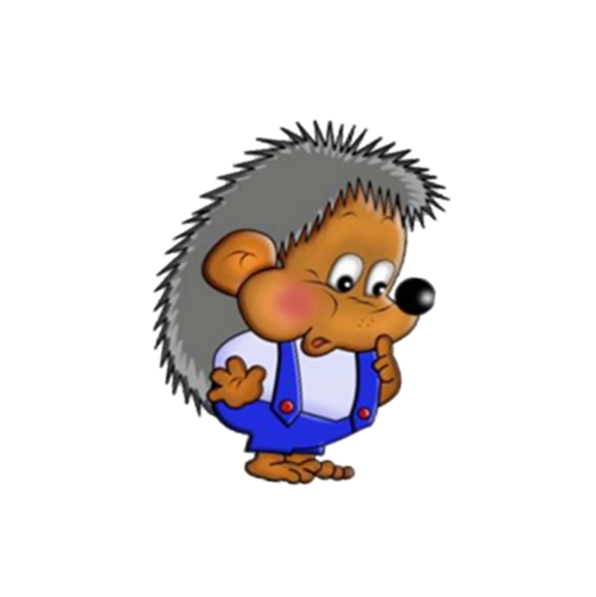 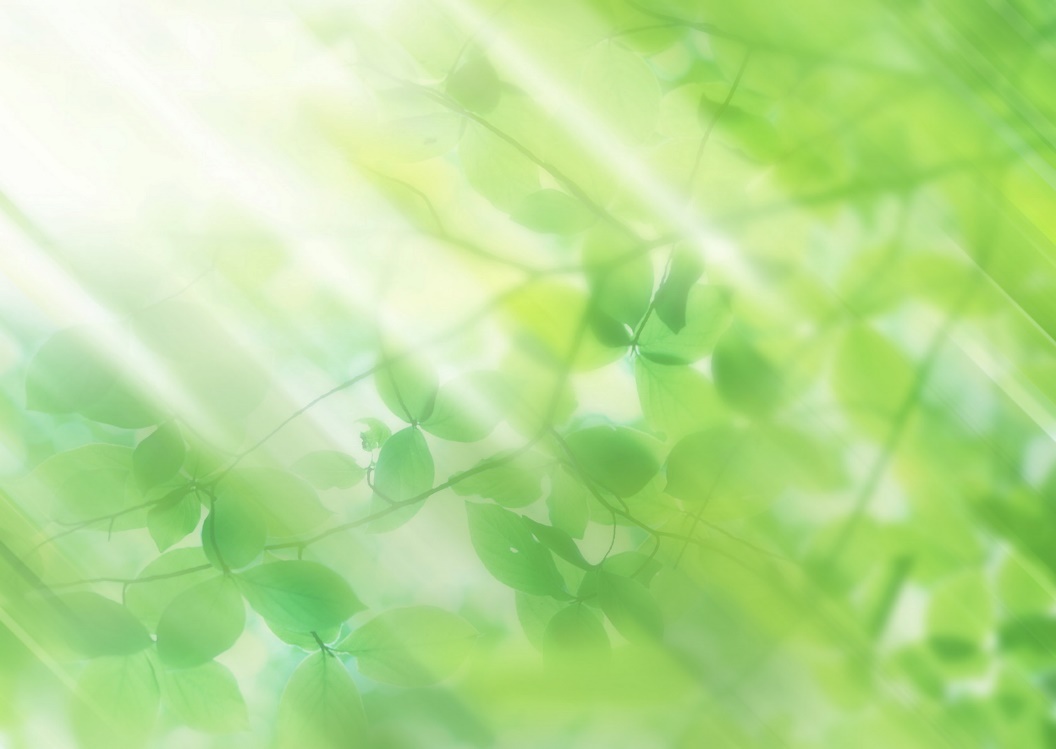 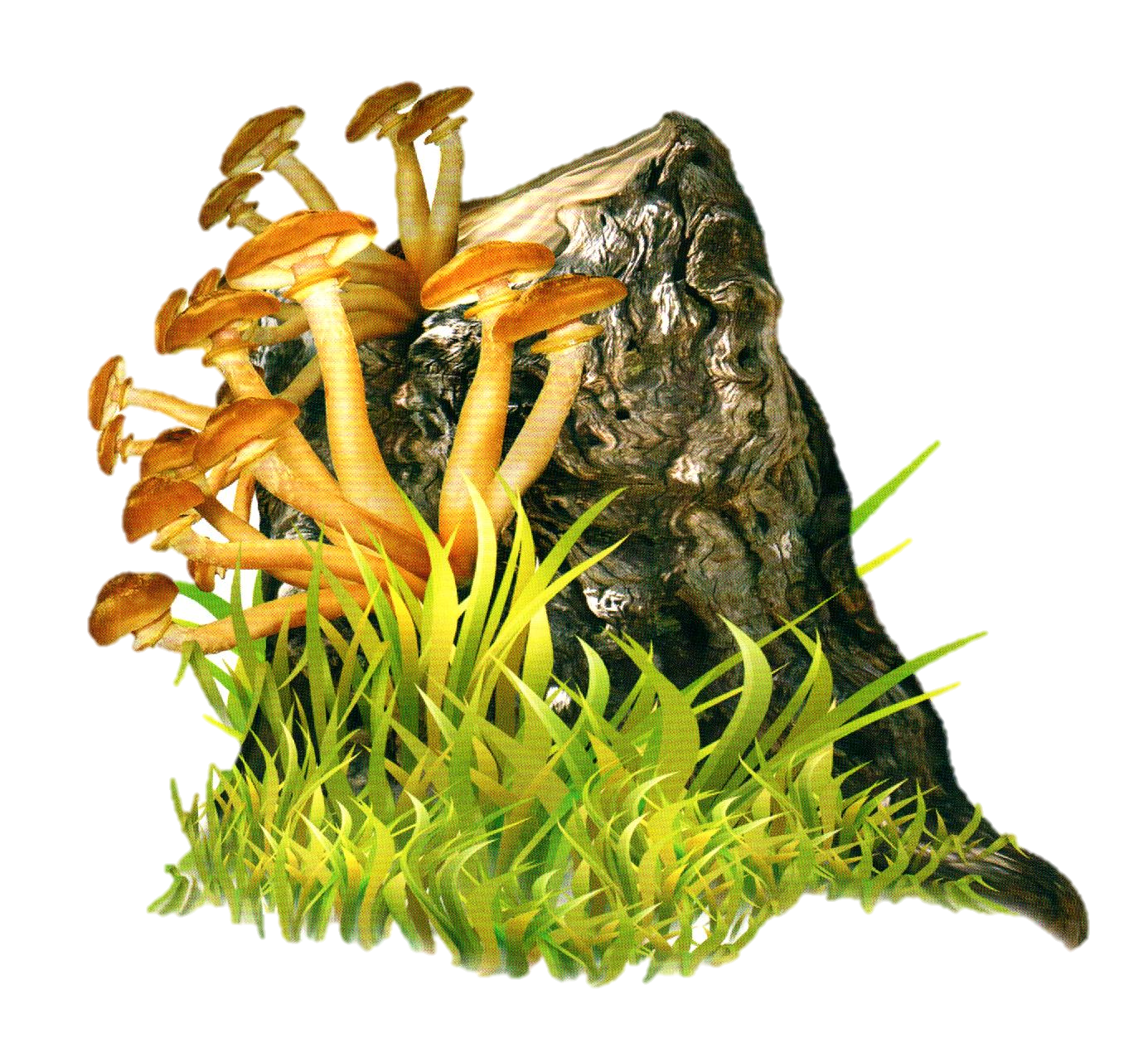 На пеньке сидят братишки.
Все в веснушках, как мальчишки.
Эти дружные ребята
Называются...
Опята
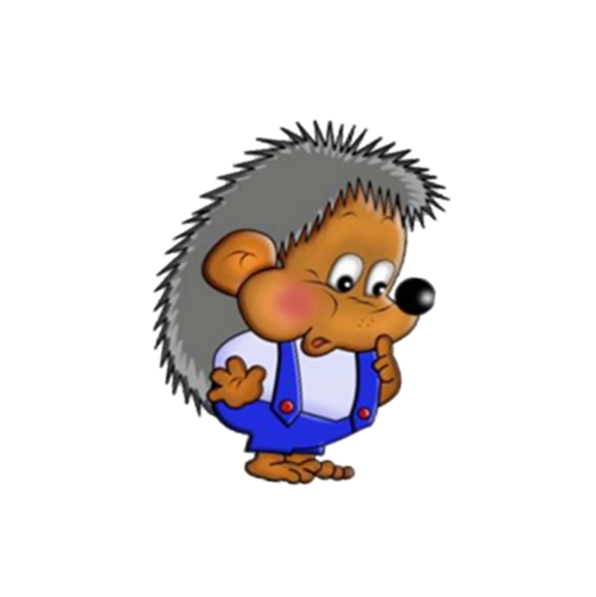 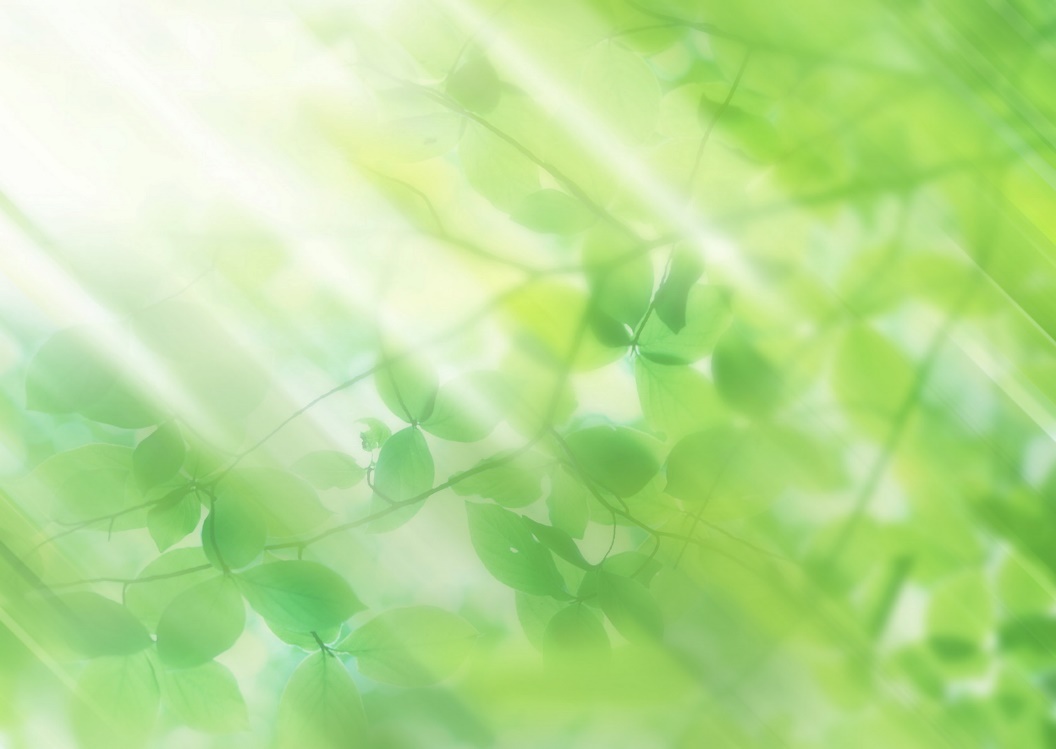 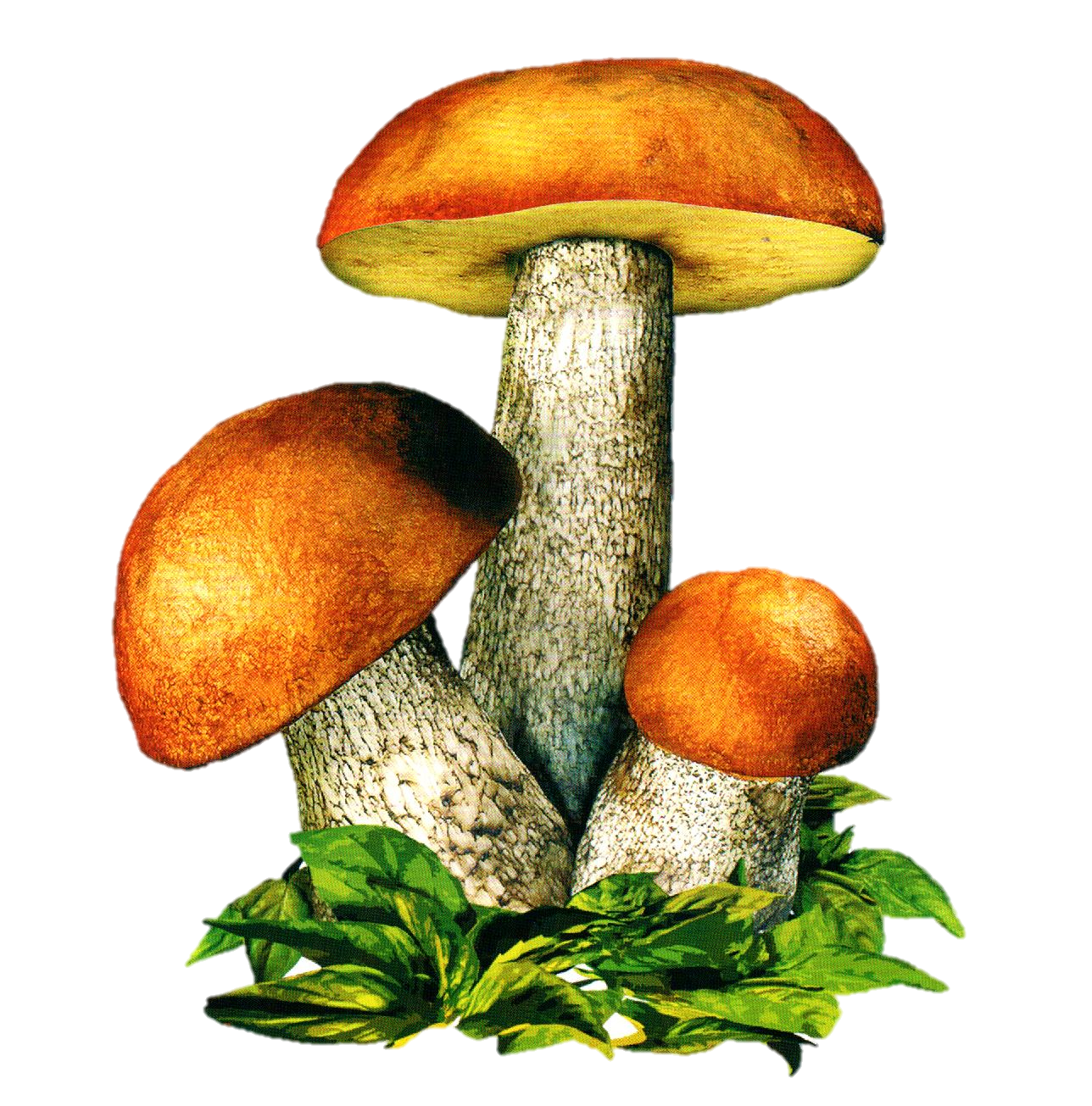 Под берёзой старичок,
На нем бурый колпачок,
И пиджак с пестринкой,
А сапожки — с глинкой.
Подберёзовик
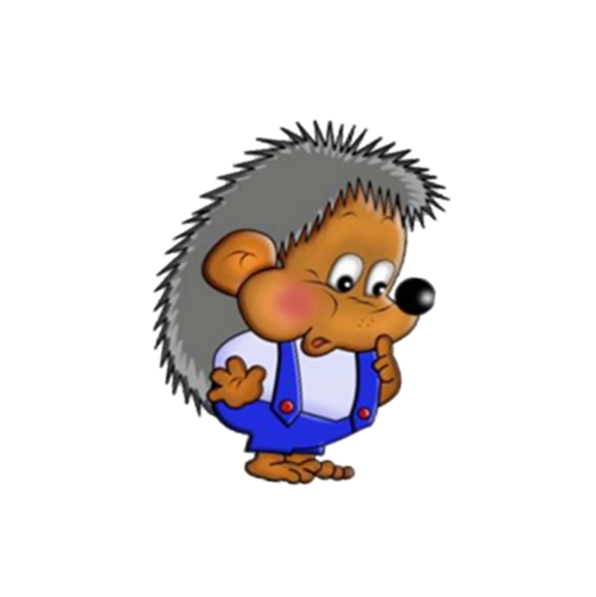 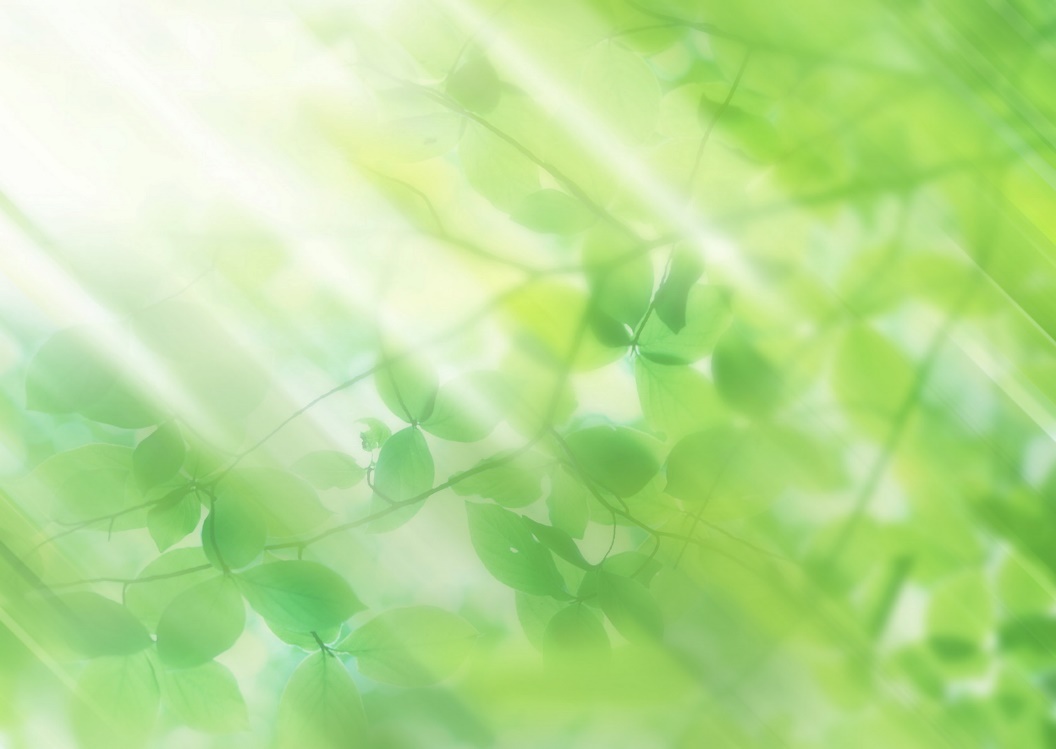 Он растёт, где есть берёзы,
Любит дождь, туман и росы.
Сверху шляпки есть ворсинки,
Снизу белые пластинки.
Для засолки лучший он
С незапамятных времён.
Грибники все наизусть
Скажут вам что это…
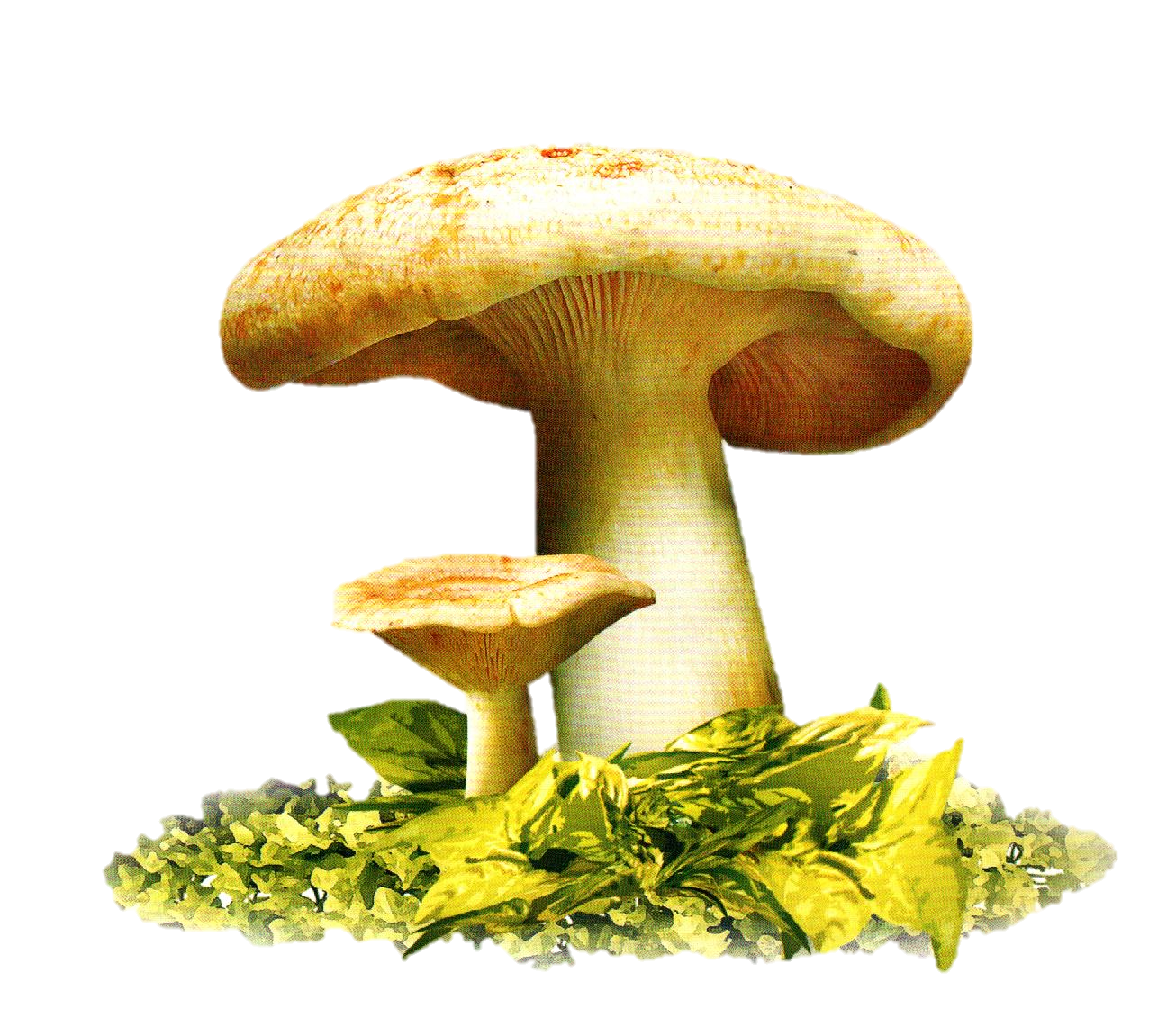 Груздь
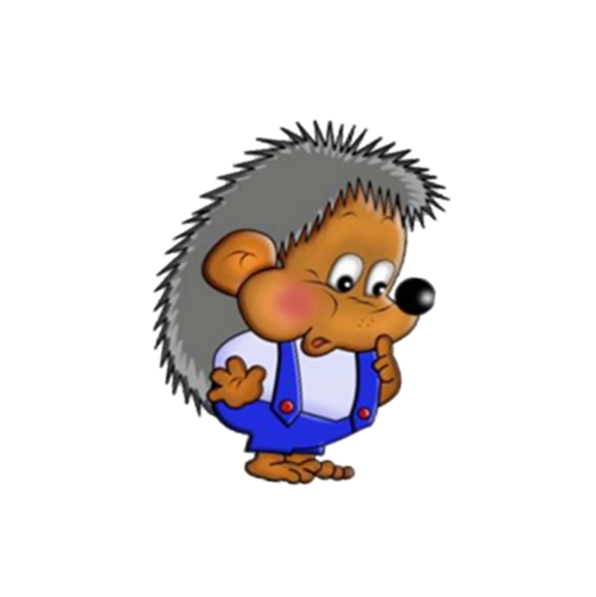 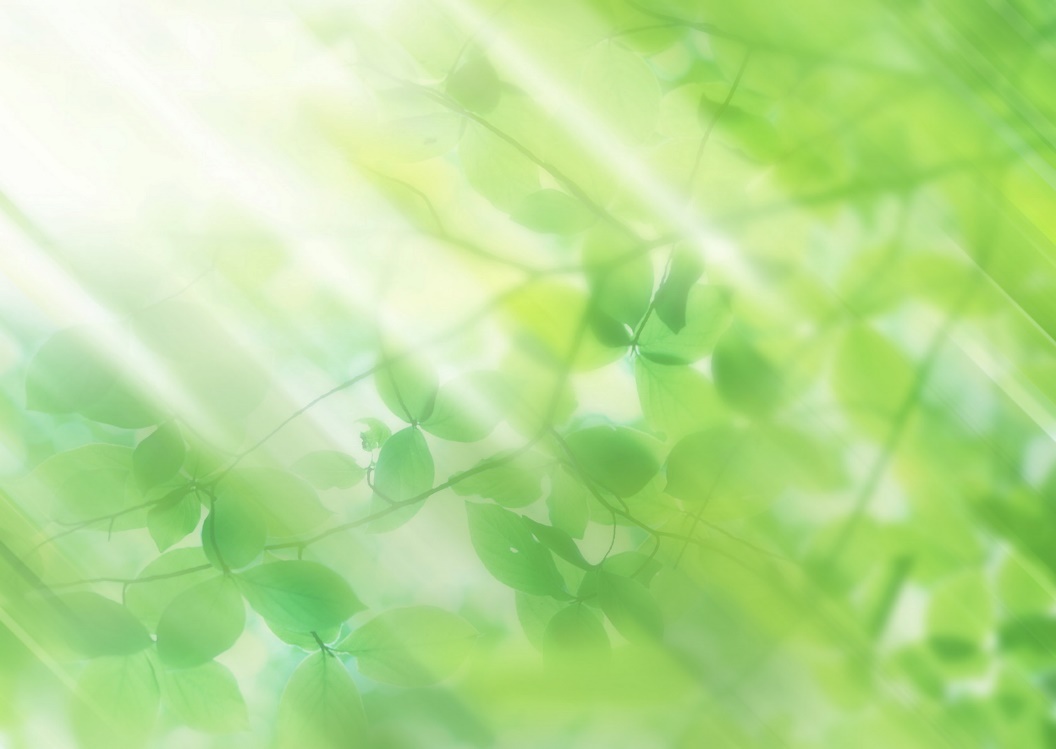 Если их найдут в лесу,
Сразу вспомнят про лису.
Рыжеватые сестрички
Называются…
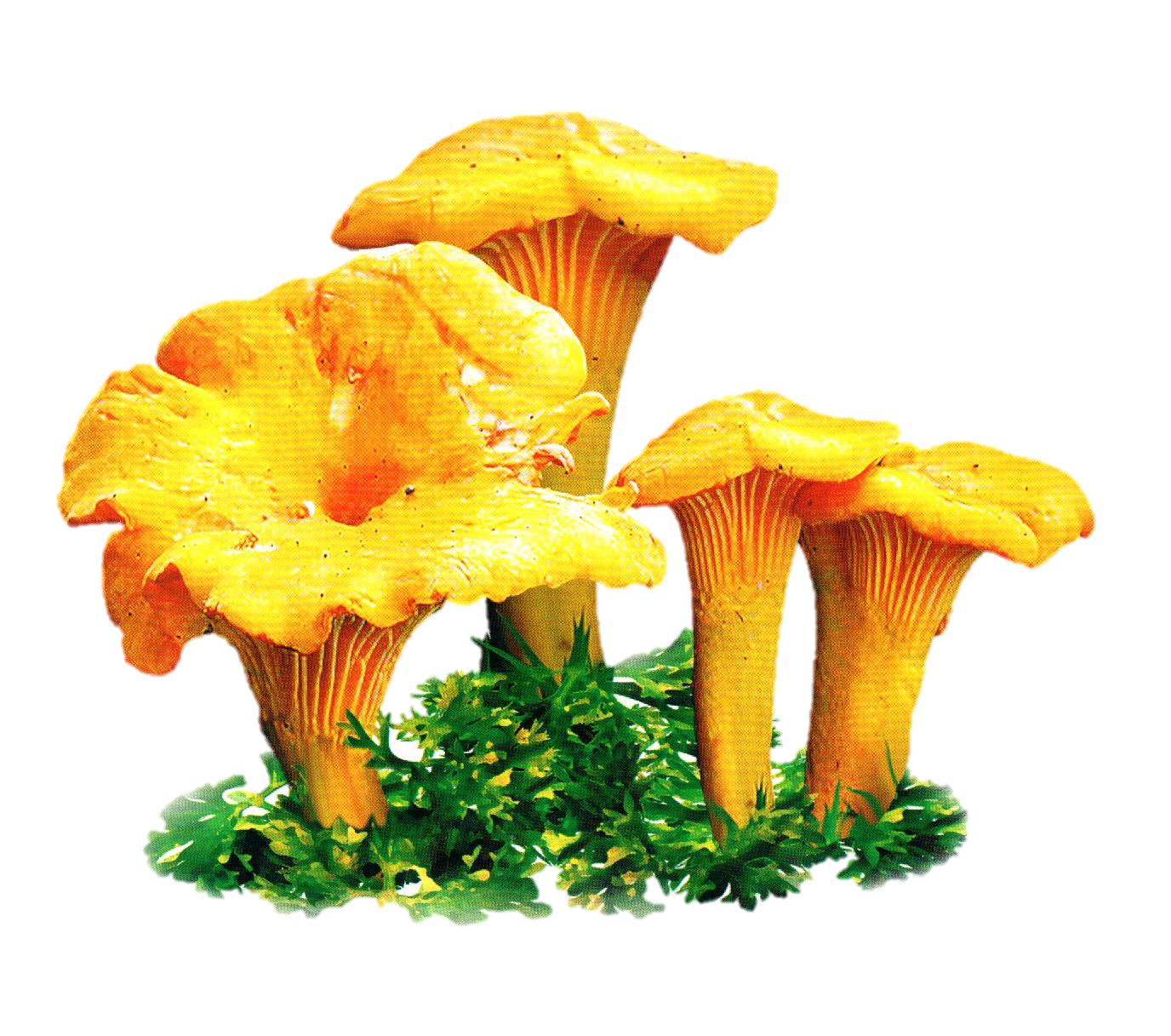 Лисички
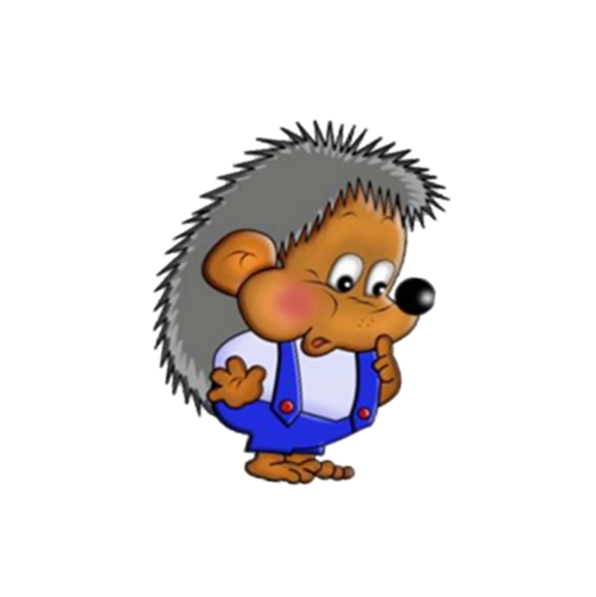 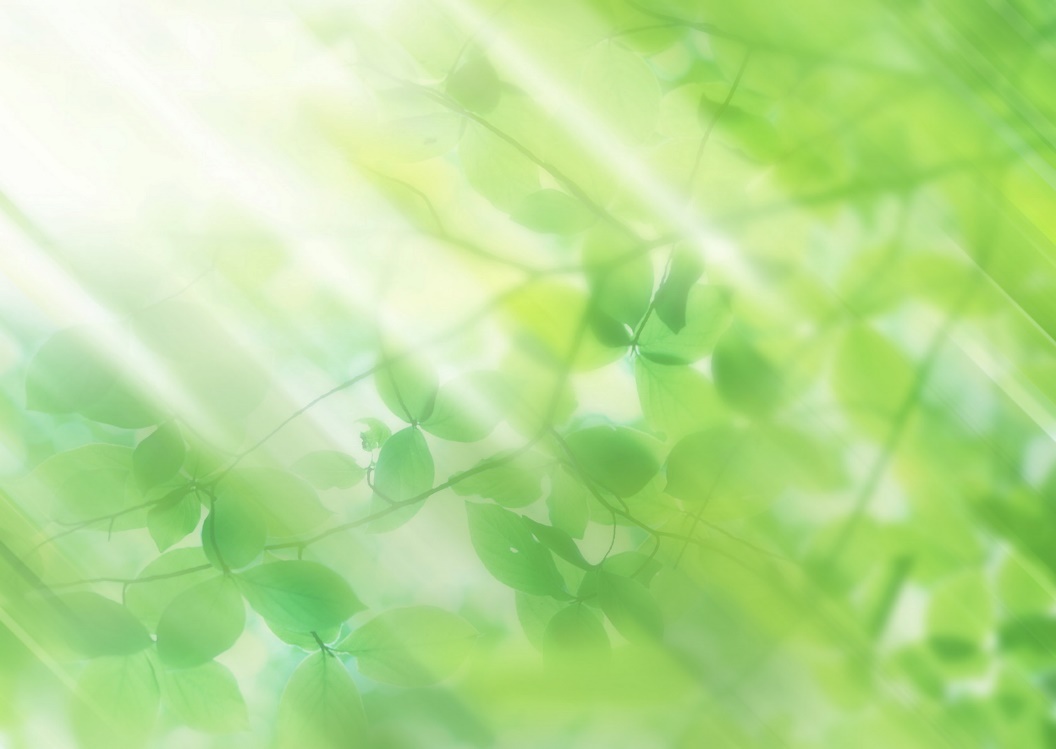 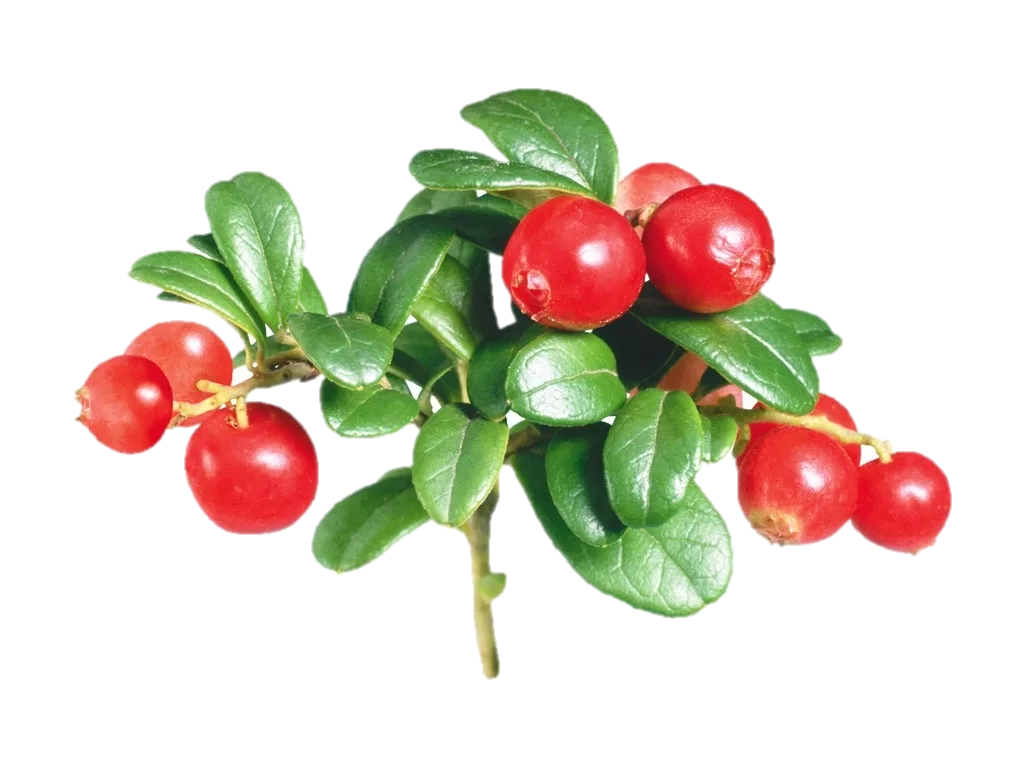 Словно мелкий виноград,
Гроздья красные висят.
В сентябре их соберешь,
Витамины запасешь.
Средь валежника - смотри-ка! -
Что за ягодка?...
Брусника
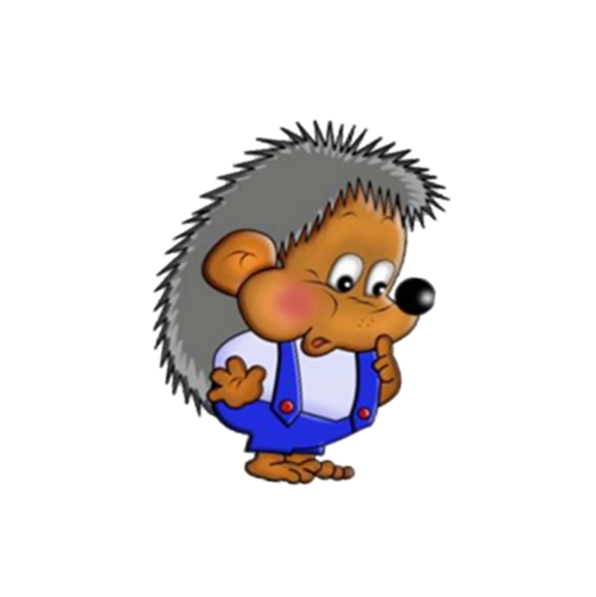 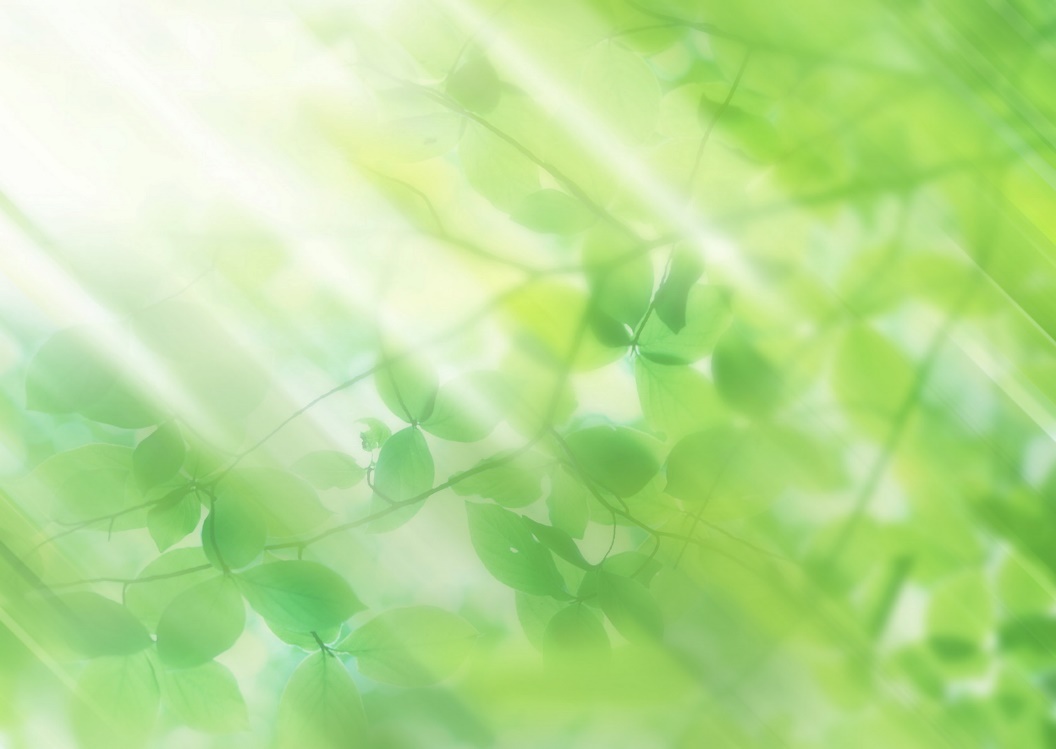 Много ягодок – огней
Будет осенью на ней.
И подарит для Марины
Бусы красная ...
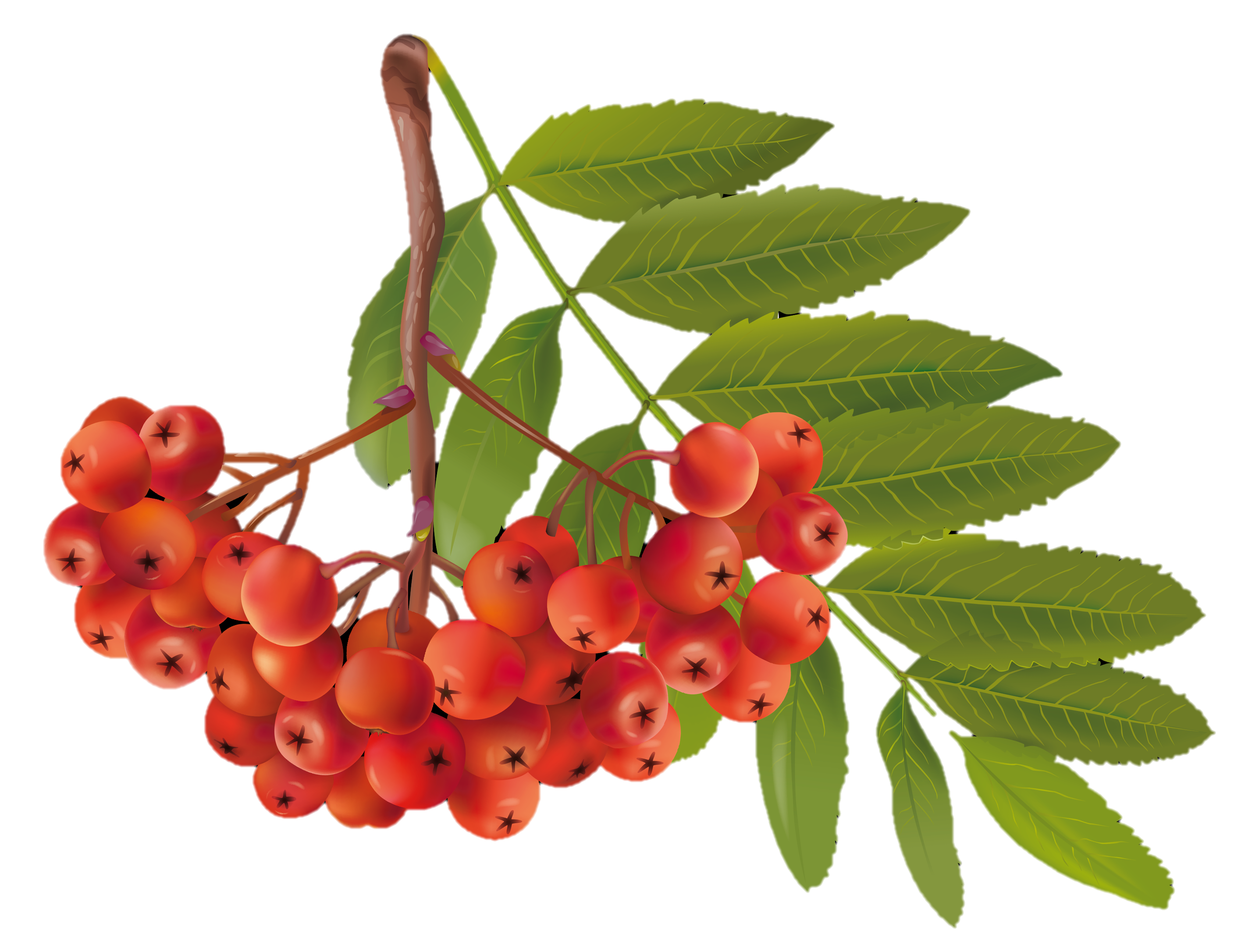 Рябина
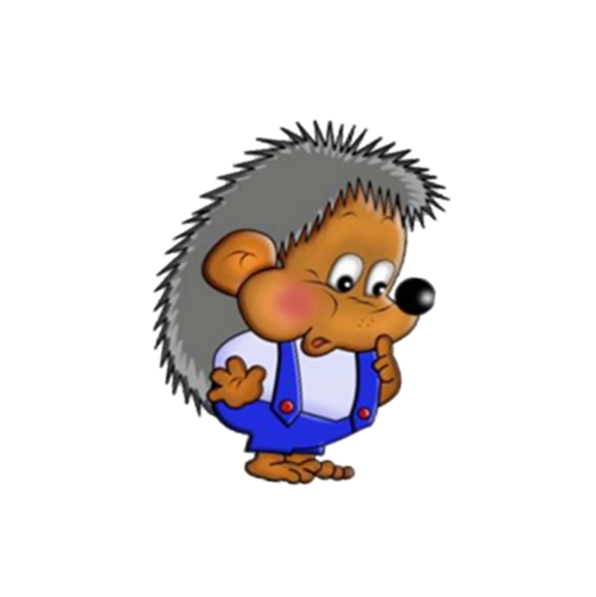 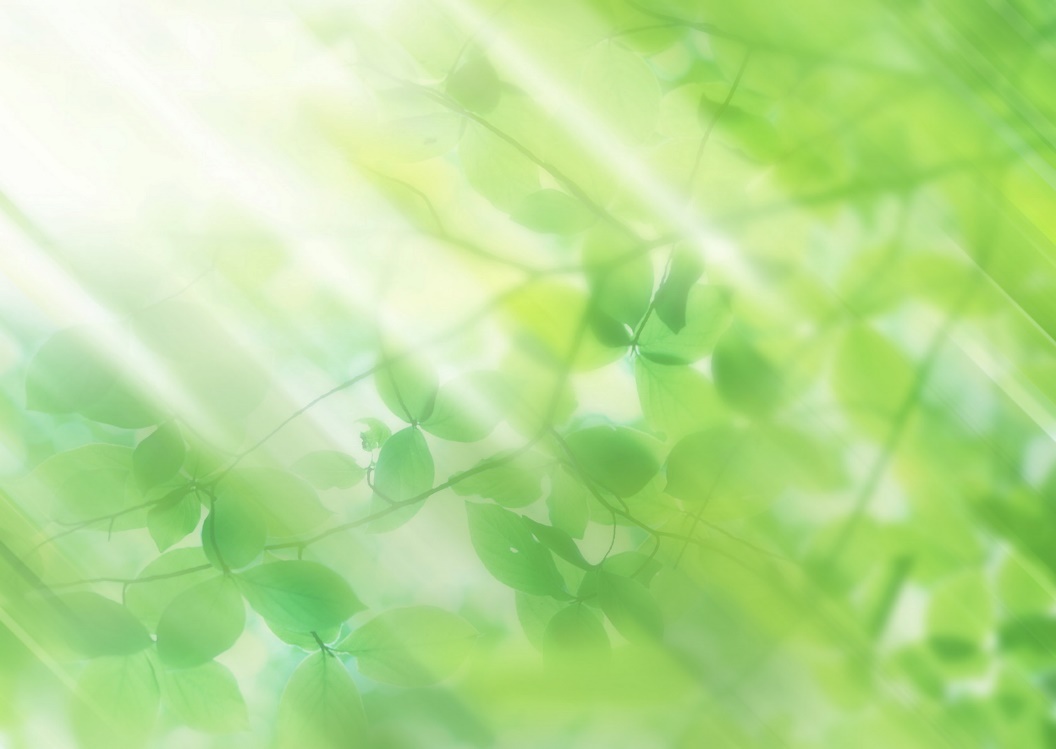 Ягоды лесные эти 
Любят бурые медведи. 
Не рябина, не калина, 
А с колючками…
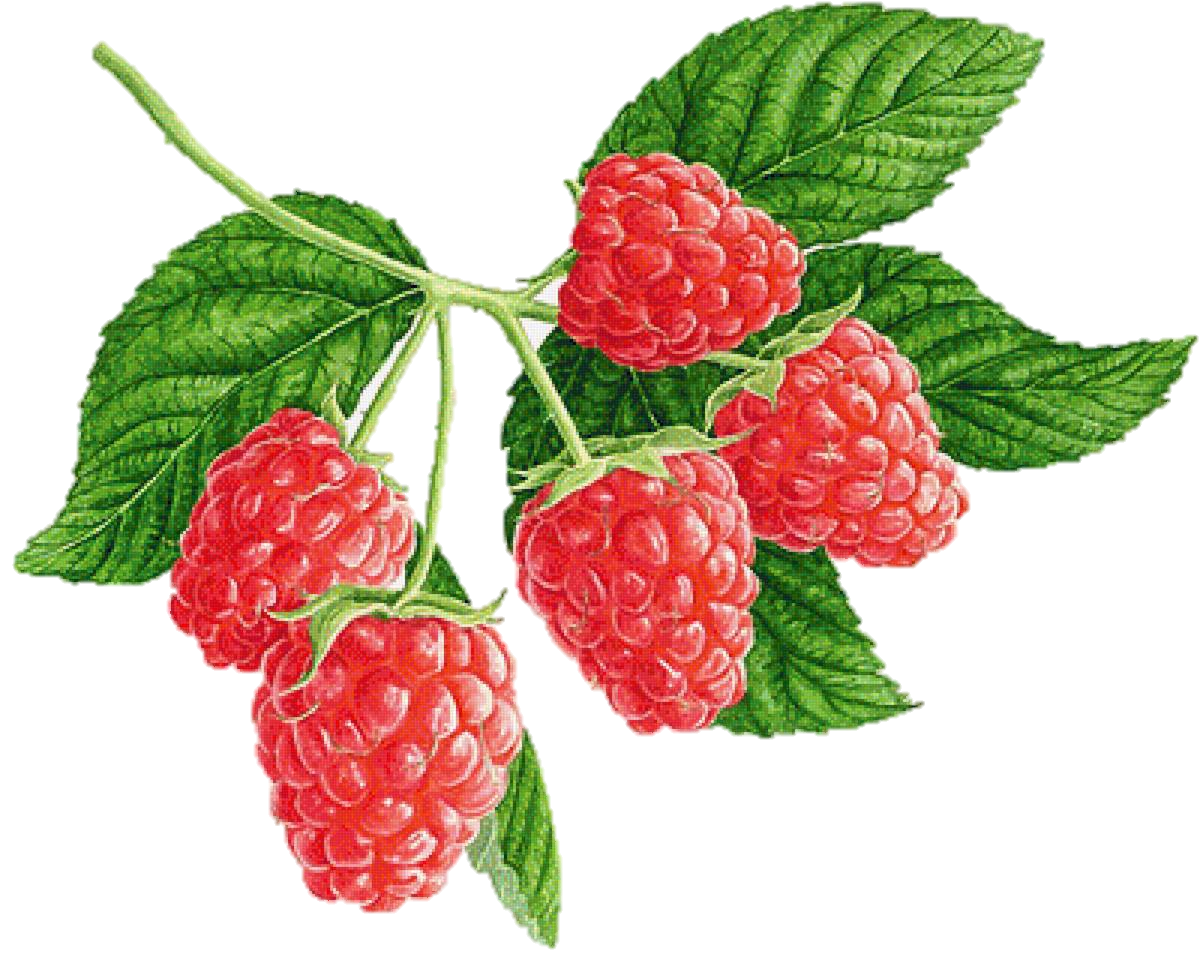 Малина
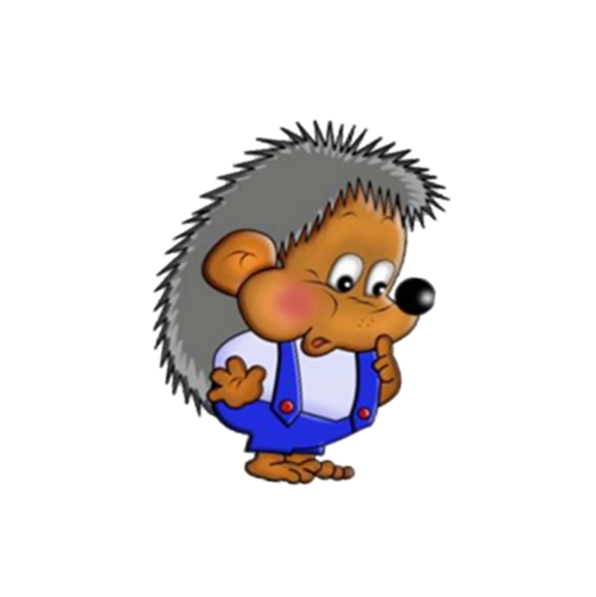 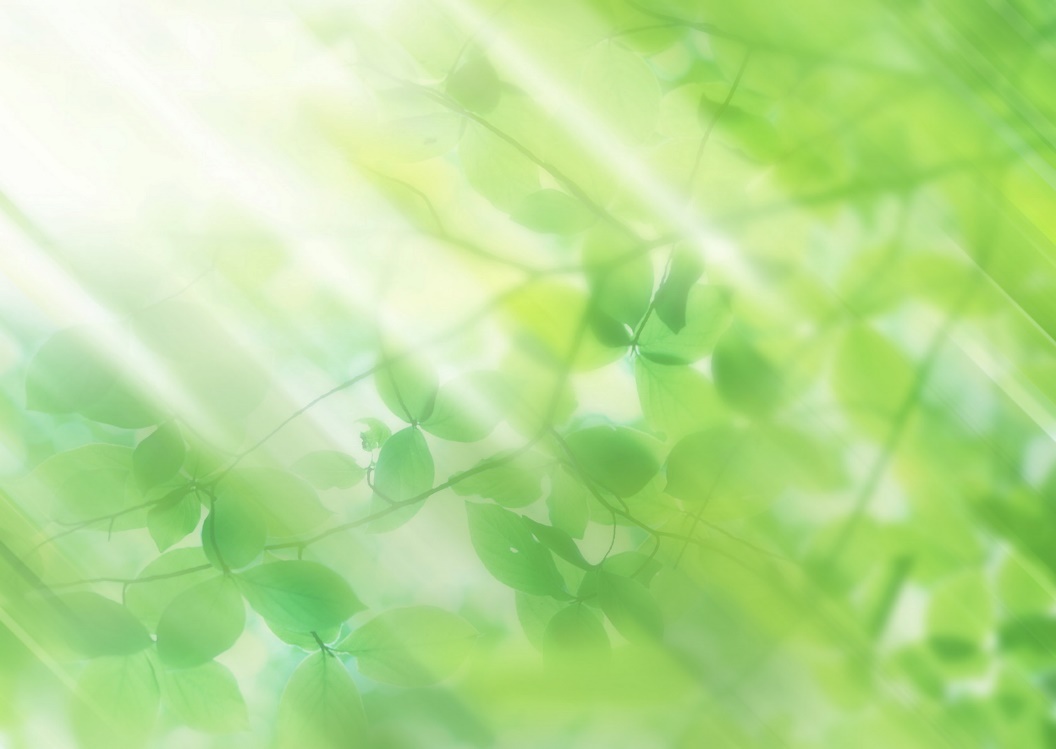 Что за ягода такая - голубая – голубая? 
На болоте, там и тут эти ягоды растут. 
Ягодка как капелька, чуть продолговатенька, 
На кустике качается, как она называется?
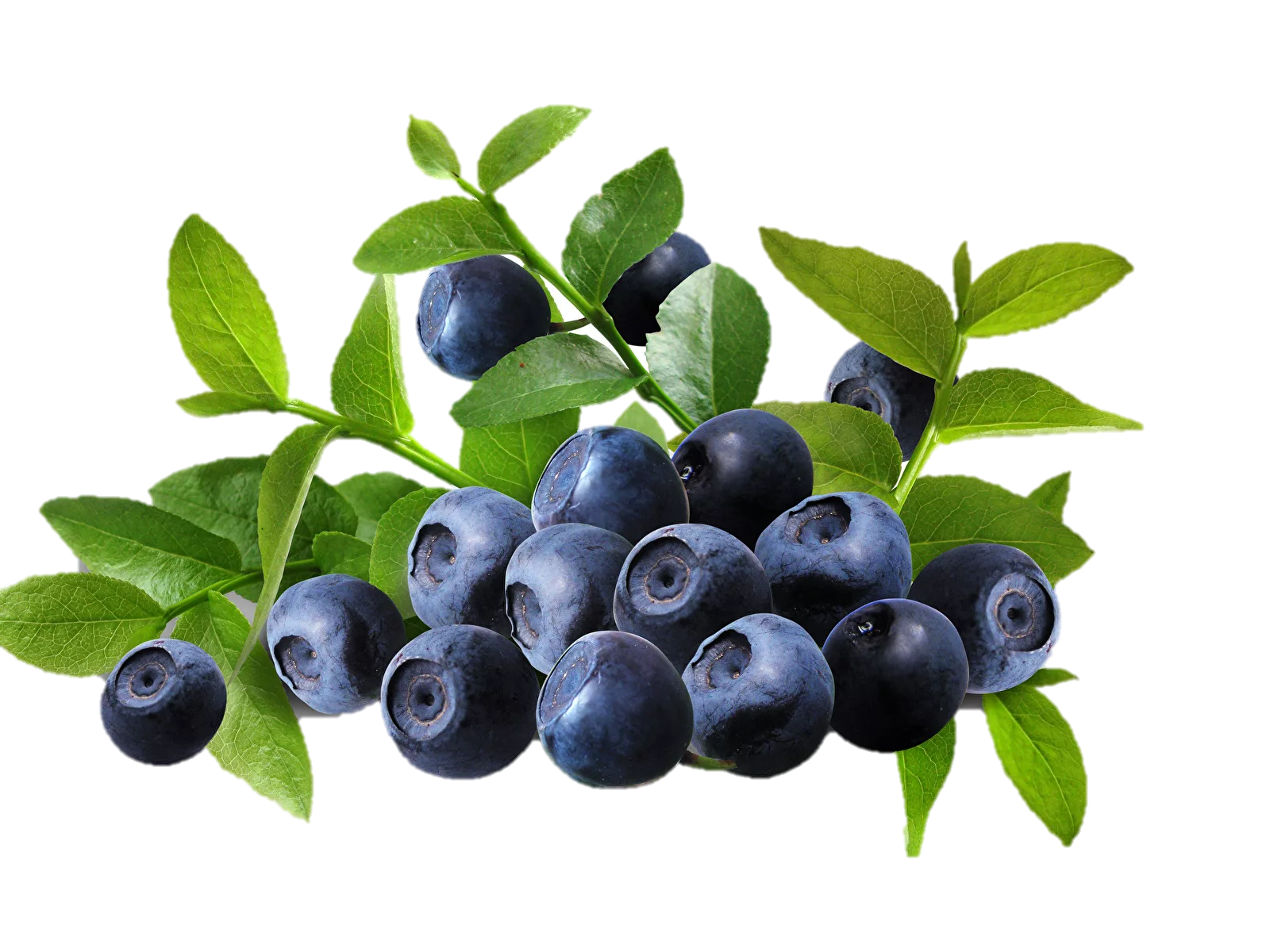 Голубика
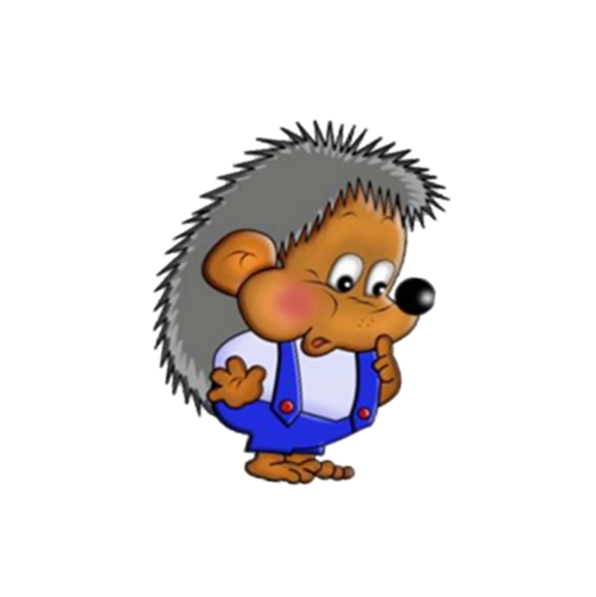 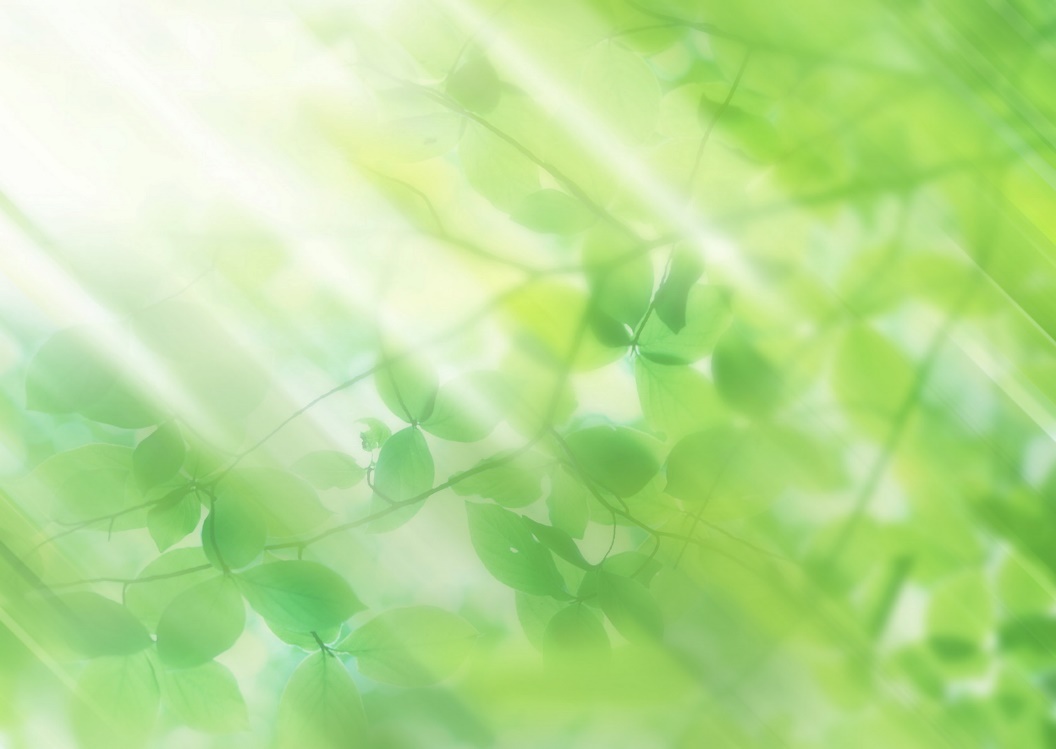 Ты – молодец! Отгадал все загадки!
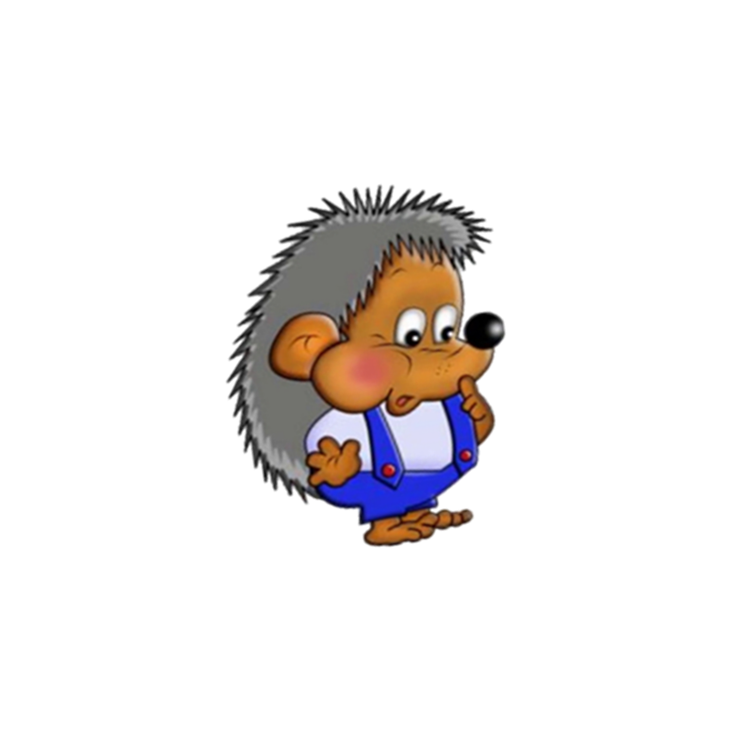 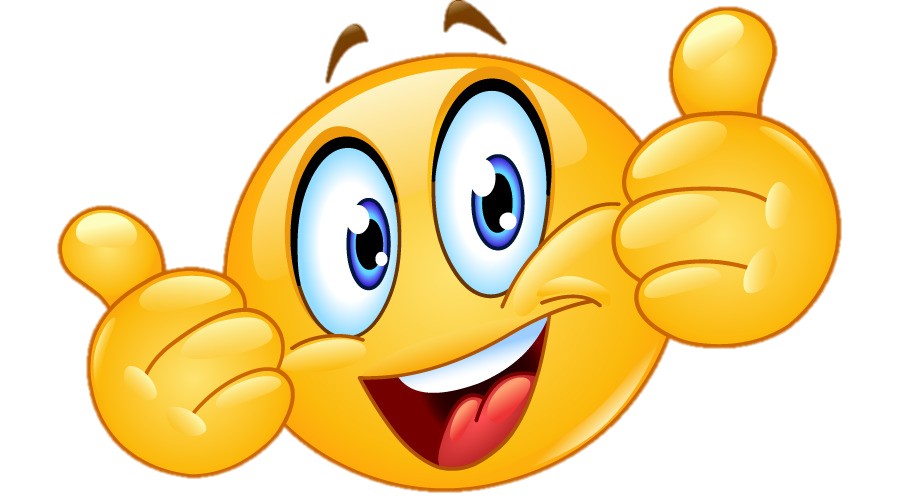 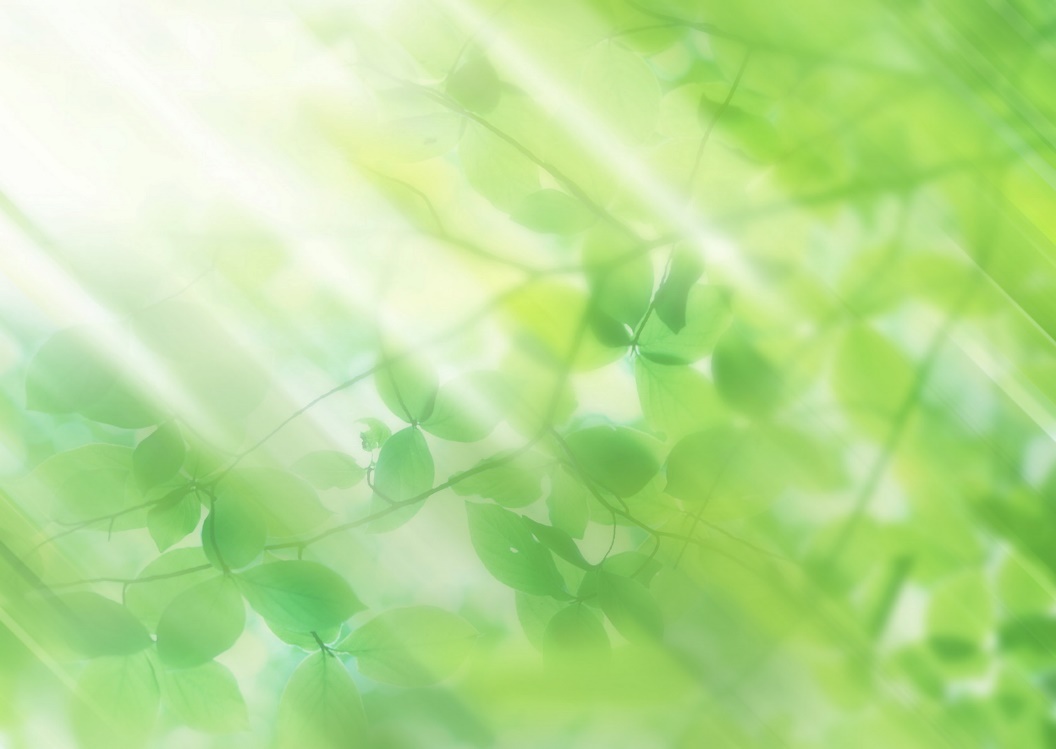 Источники:
М.Г. Борисенко, Н.А. Лукина – Грамматика в играх и картинках. Грибы
М.Г. Борисенко, Н.А. Лукина – Грамматика в играх и картинках. Ягоды
М.Г. Борисенко, Н.А. Лукина – Грамматика в играх и картинках. Осень
https://zagadki.info/zag/lisichki.html
https://poisk-ru.ru/s32422t19.html
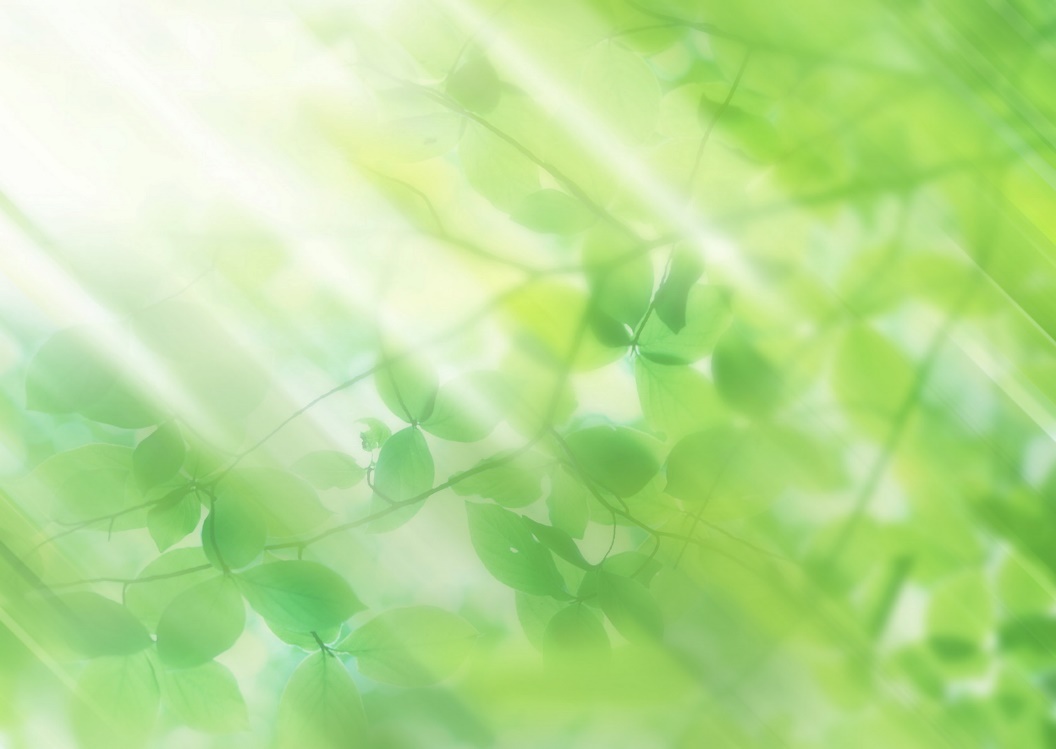 Авторы – разработчики: 

Педагог-психолог 
Белкина Александра Евгеньевна

Учитель-логопед
Шевелева Ирина Олеговна

МБДОУ г. Иркутска детский сад  № 8